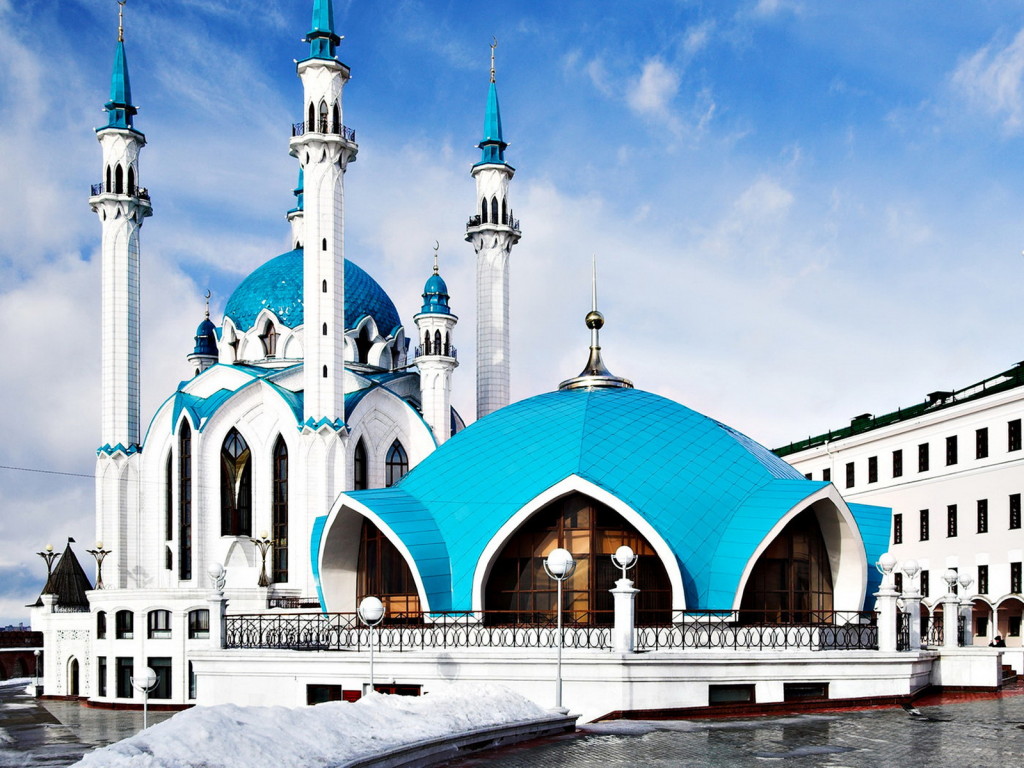 Межрегиональное совещание. «Развитие системы общественного контроля в ЖКХ».
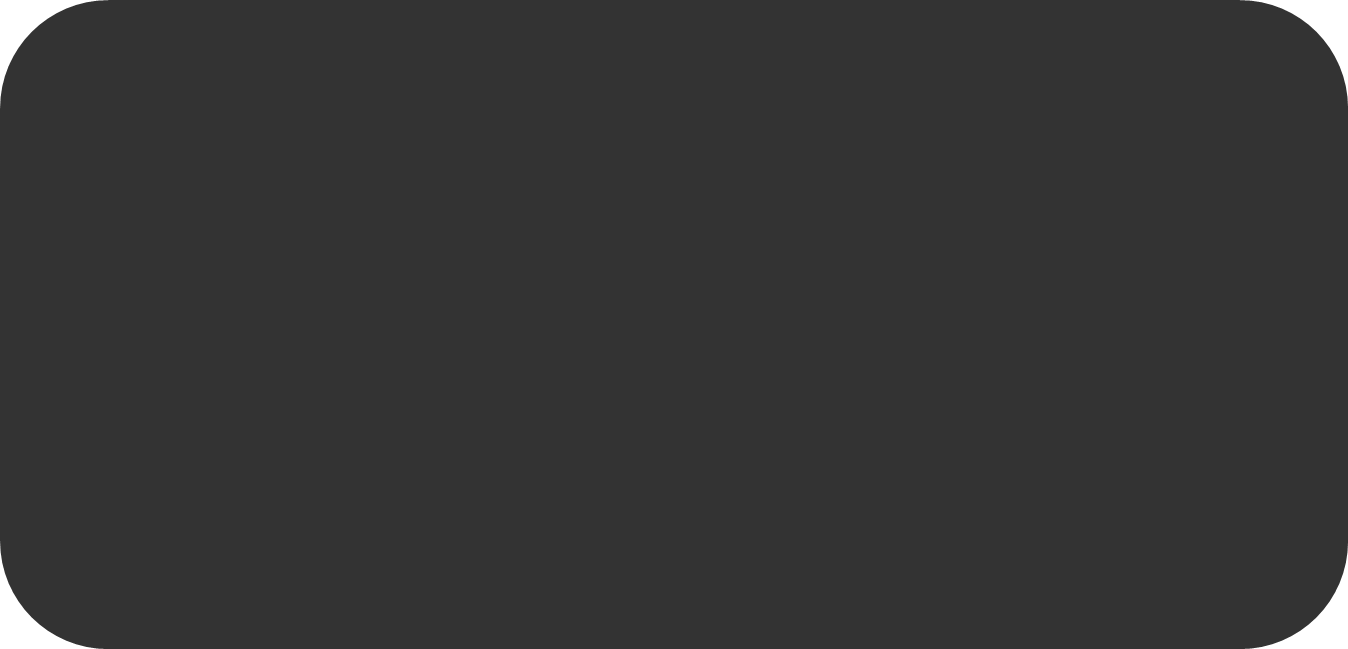 12-13 апреля 2018
КАЗАНЬ
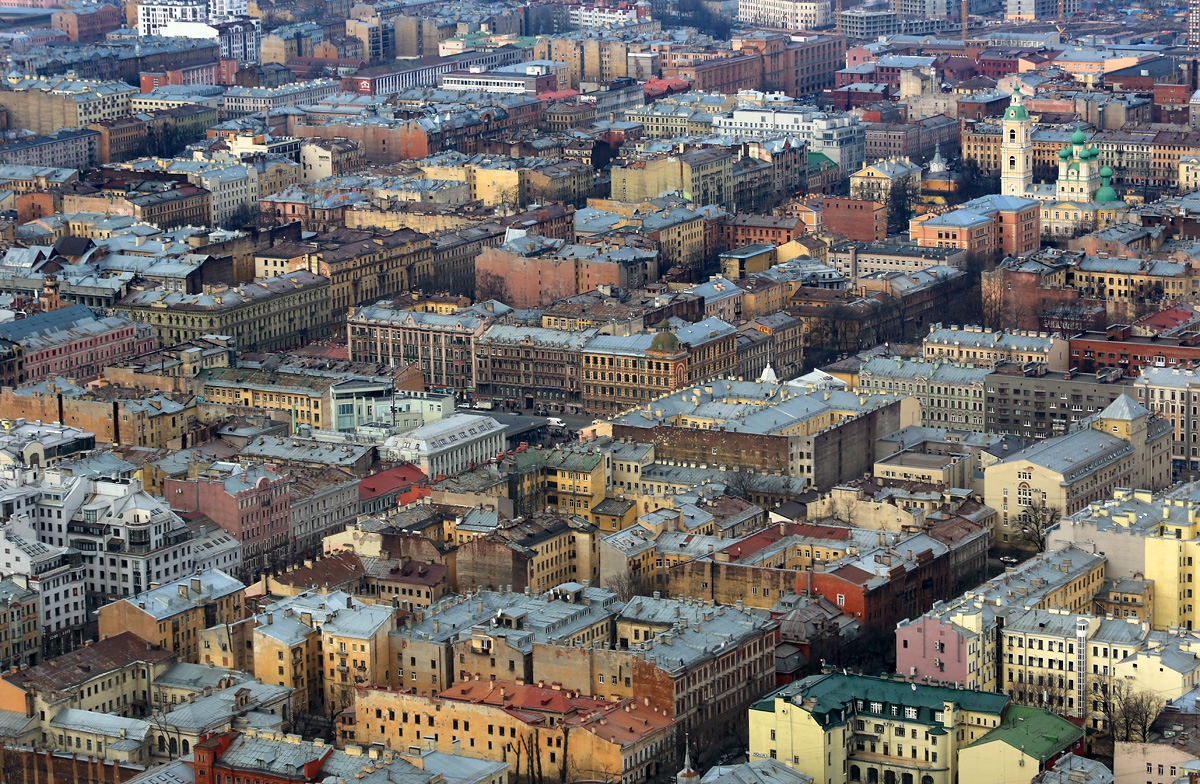 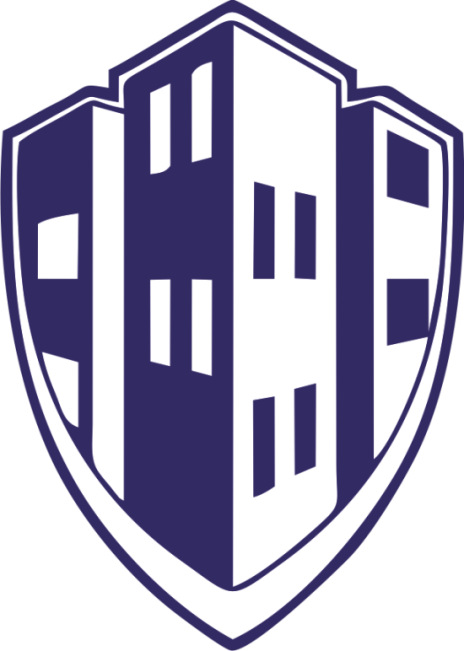 Региональная общественная организация

 «Объединение советов многоквартирных домов»
Официальный  представитель в Санкт-Петербурге
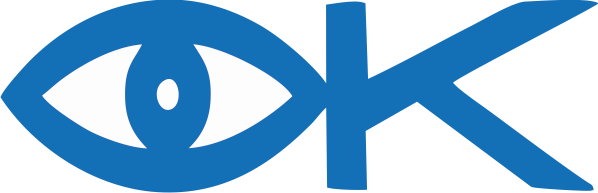 Некоммерческое партнерство
ЖКХ КОНТРОЛЬ
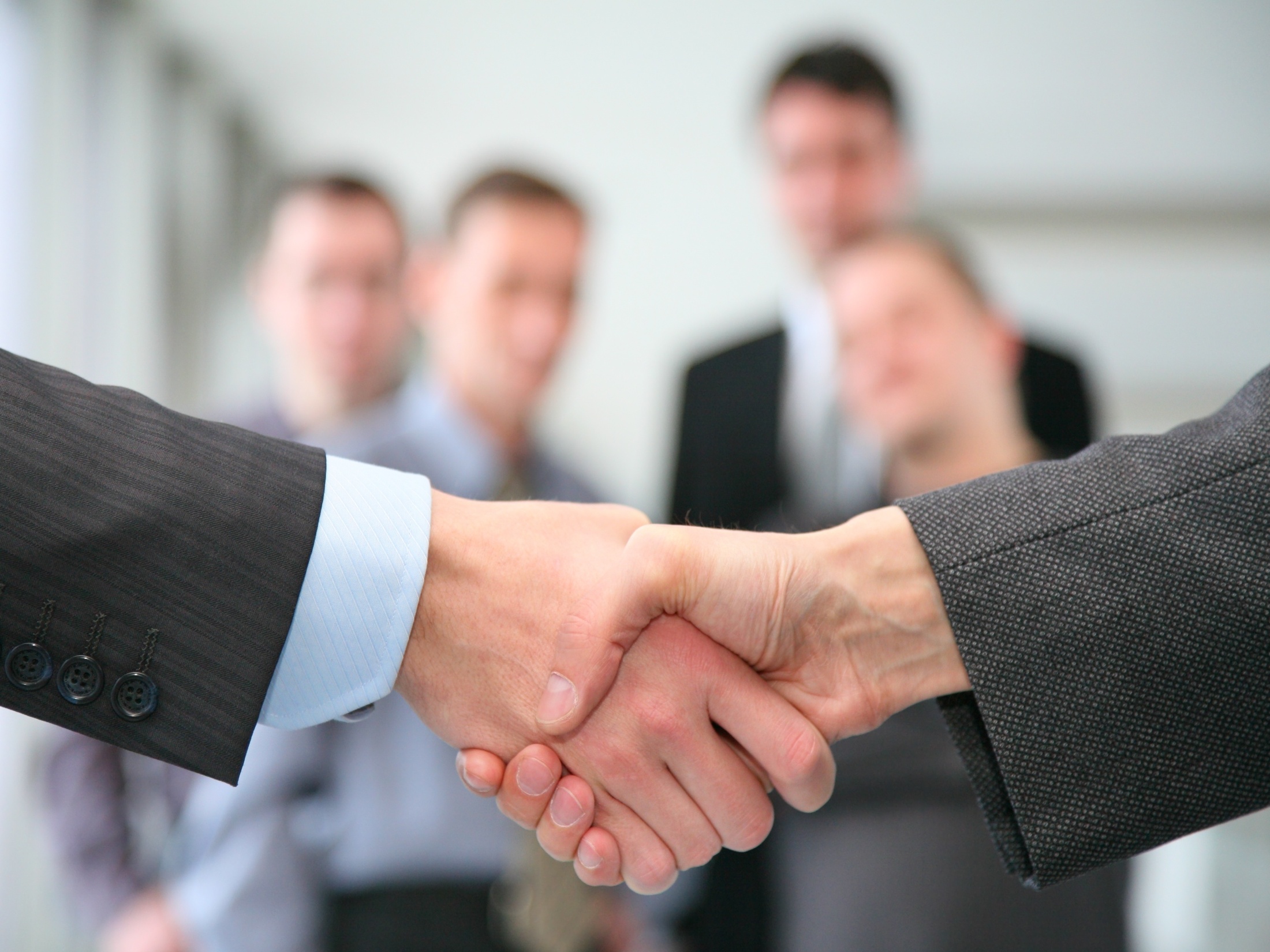 СПб РОО «ОС МКД» оказывает реальную помощь жителям всех районов города в решении проблем в области ЖКХ и формирует систему конструктивного взаимодействия исполнительных и законодательных органов власти, органов местного самоуправления, УК с собственниками МКД.
За небольшой период времени организация объединила в себе более   2-х тысяч коллективных членов (МКД). 
На настоящий момент создано 15 районных отделений.
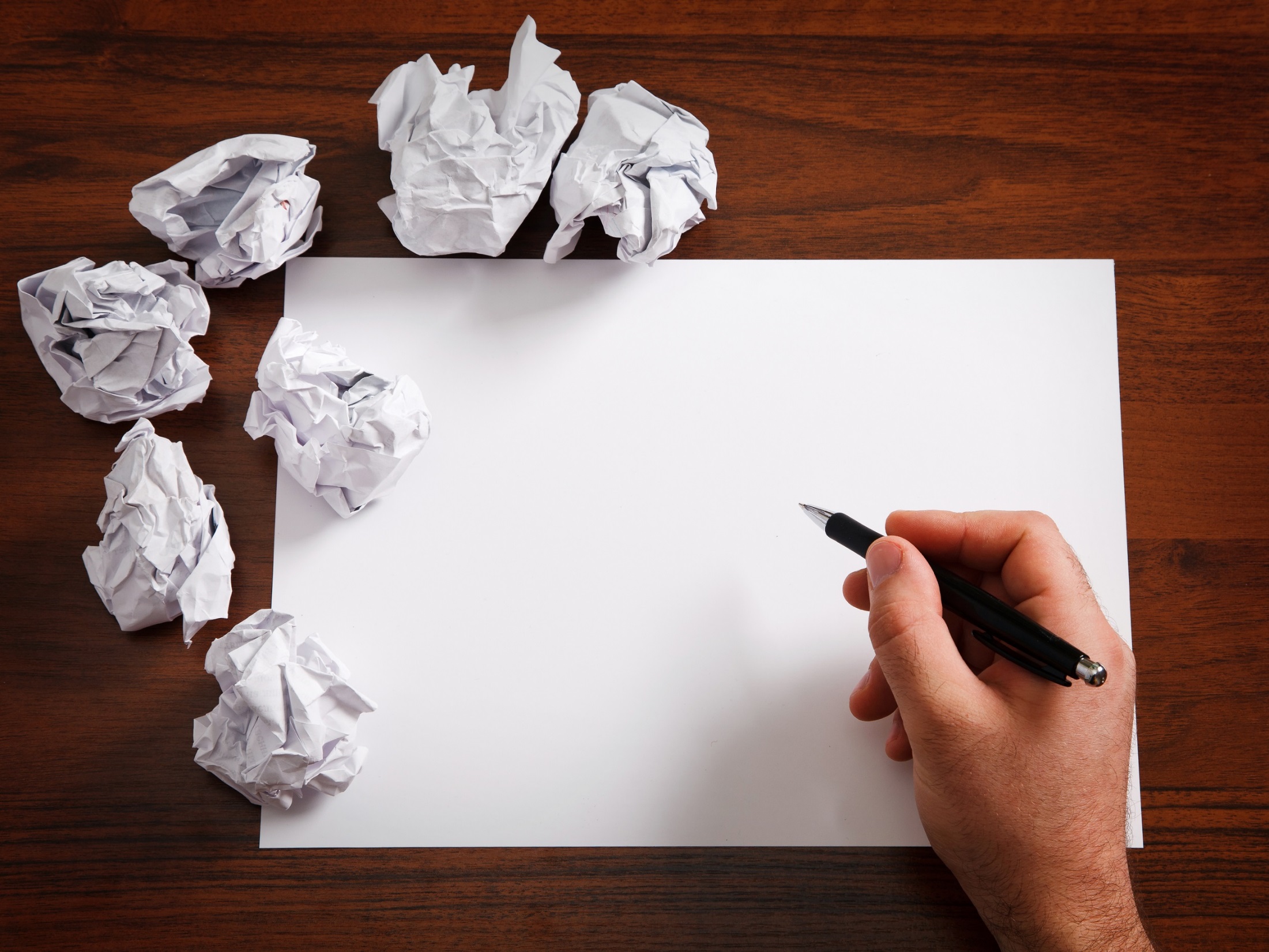 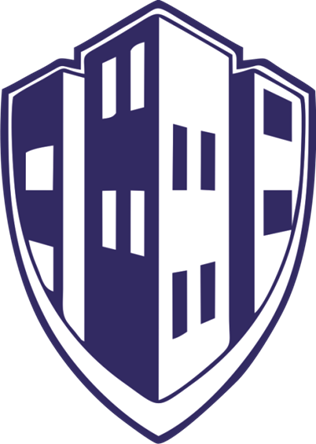 Проекты  РОО « ОС МКД»
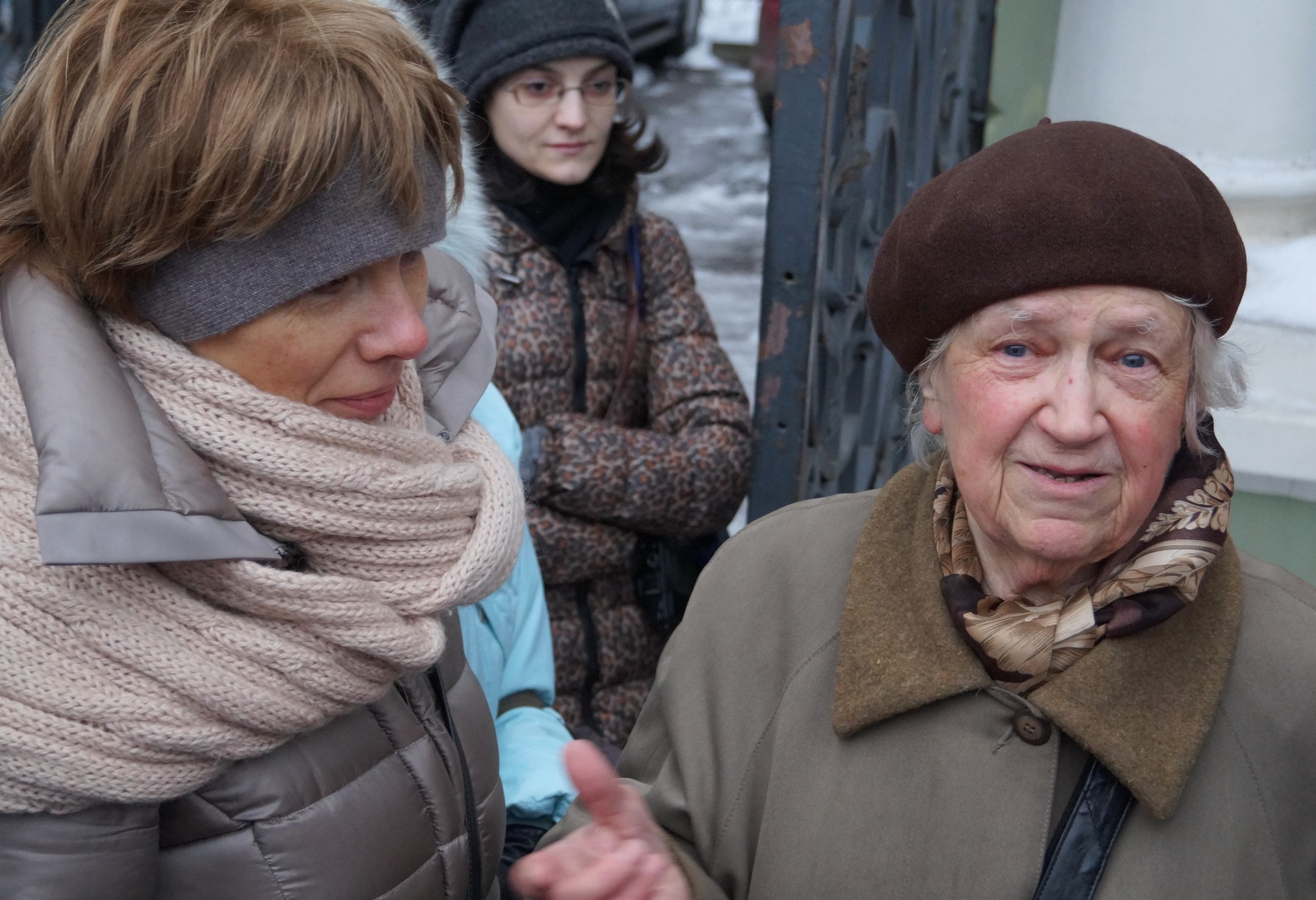 «Дом, в котором я живу»
В сентябре 2017 года на базе РОО «ОС МКД» при поддержке КГИОП 
и ВООПИК в рамках проекта «Открытый город» была инициирована социальная программа «Дом, в котором я живу». Главным вектором программы стало проведение специализированных тематических экскурсий по, так называемым, бывшим доходным домам центральных районов Петербурга. Маршруты инициируют председатели и жильцы МКД.  Задачами в данном случае являются  выявление очагов разрушения и восстановление культурного наследия старого жилого фонда путем освещения проблем и  привлечения общественности к решению этих задач. 
Можно порадоваться и даже поставить в пример некоторых ответственных председателей и собственников, которые сохраняют оригинальное наследие Петербурга, тем самым позволяя уже 
будущим поколениям наблюдать эту красоту. 
На подобных примерах можно приобщить и других собственников рачительно заботиться о своих домах!
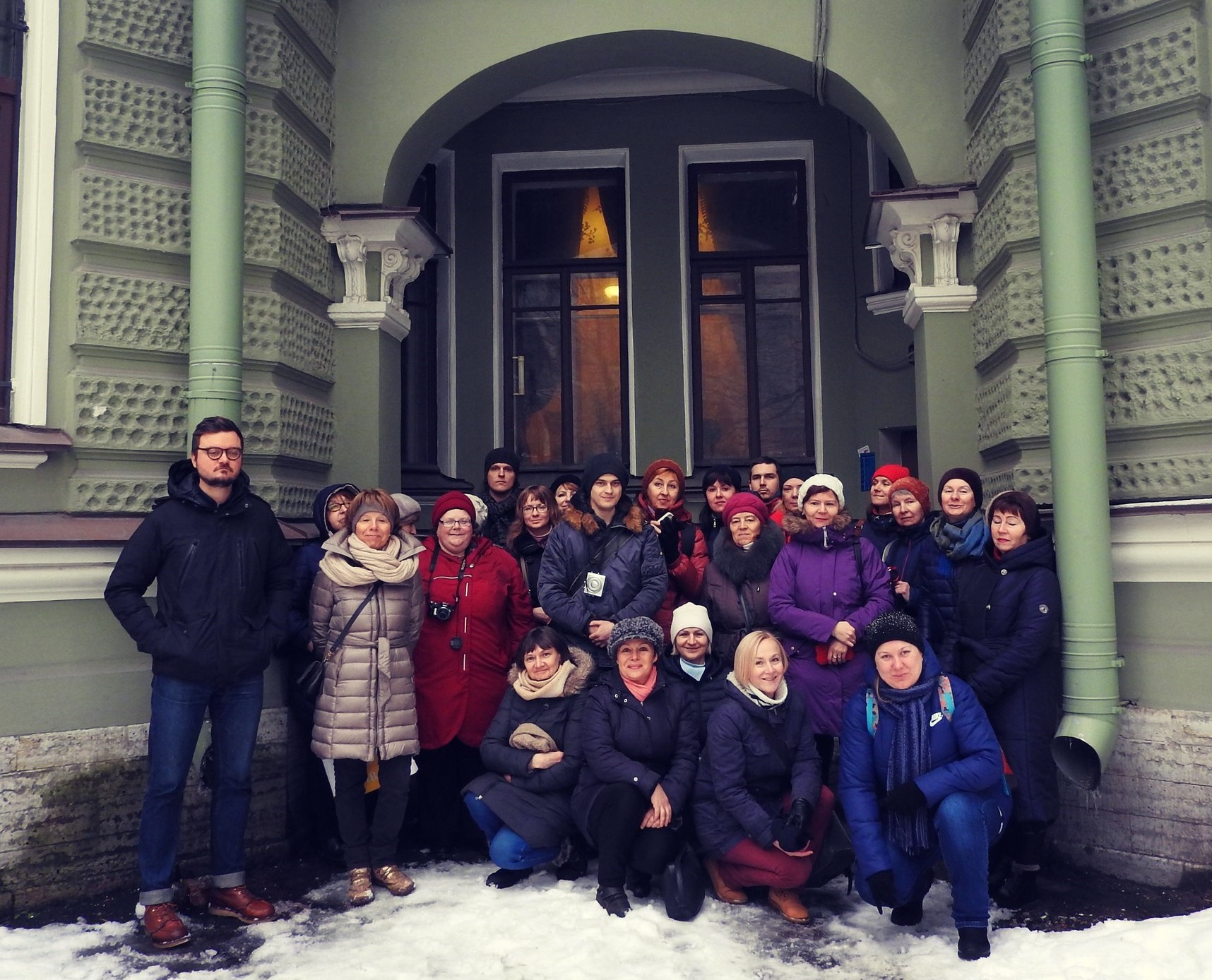 «Дом, в котором я живу»
Более 25 маршрутов
Более 2500 участников
Более 100 экскурсий
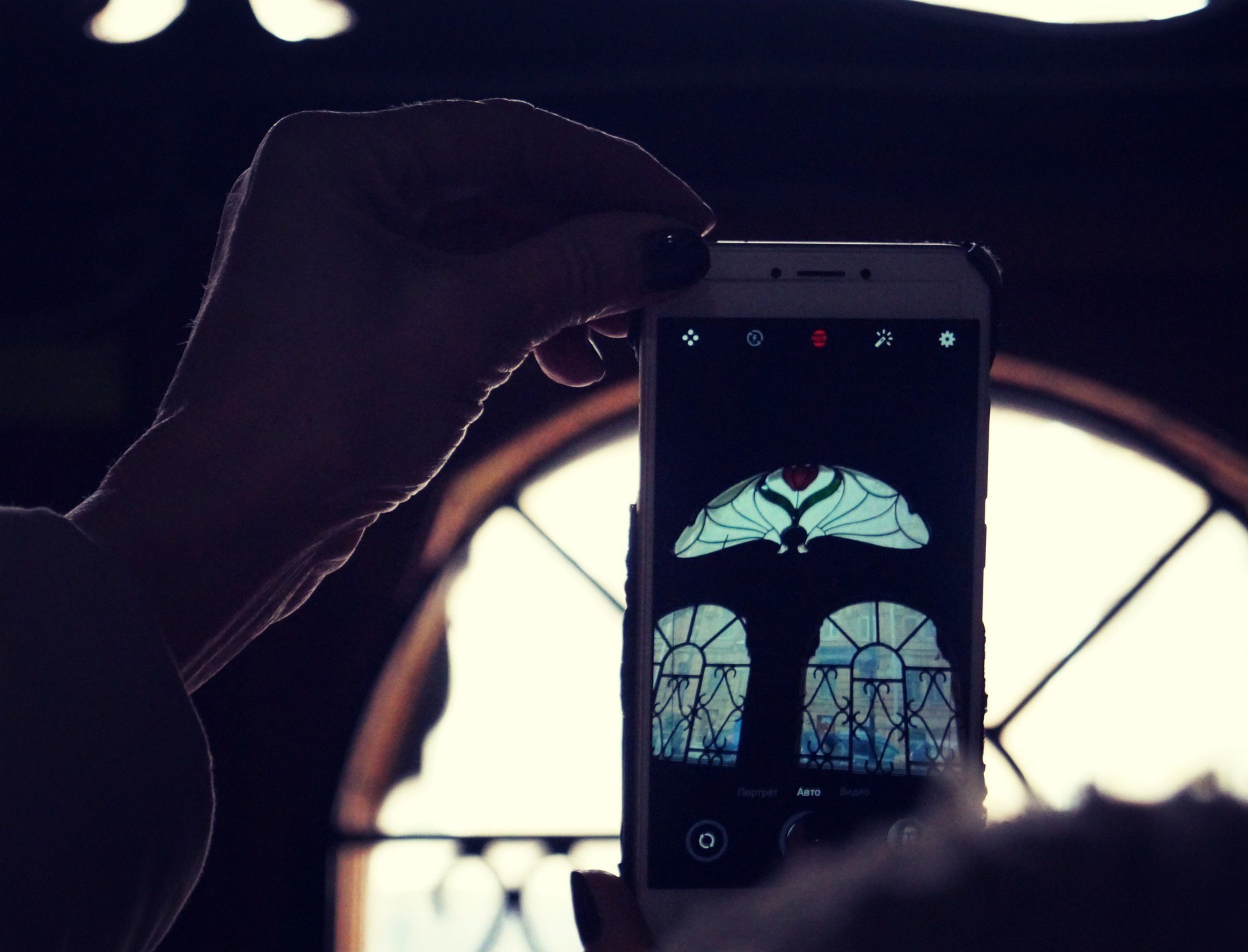 «Дом, в котором я живу»
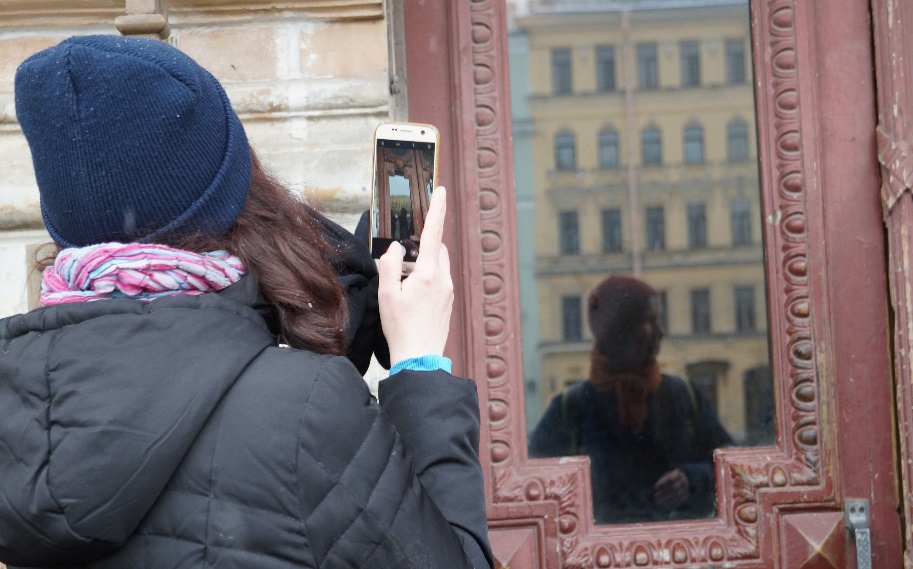 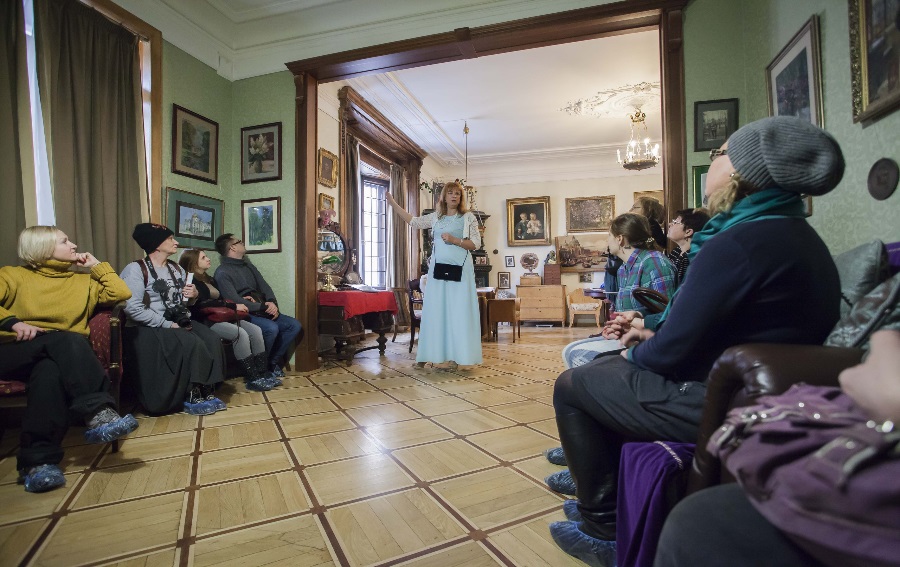 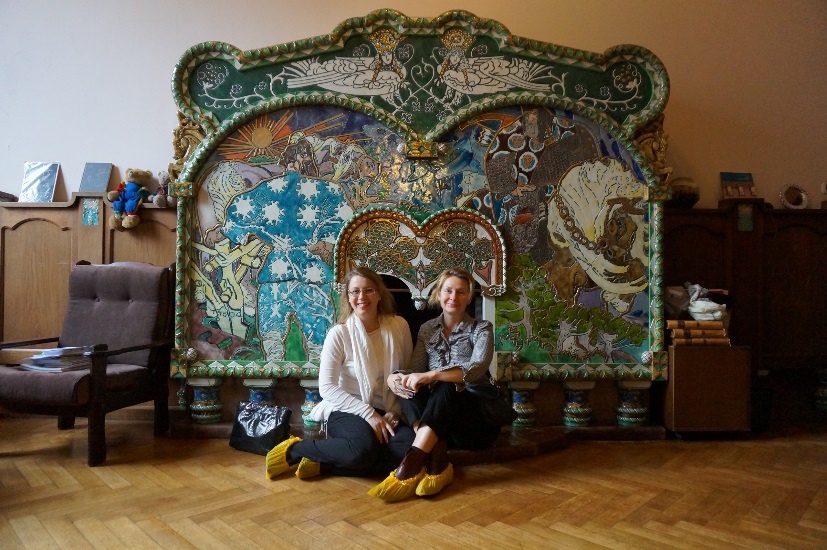 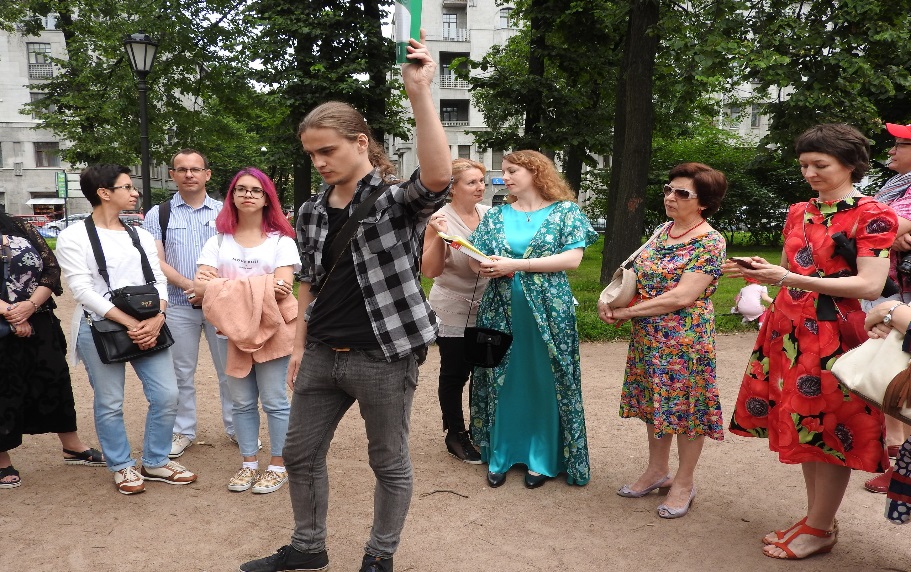 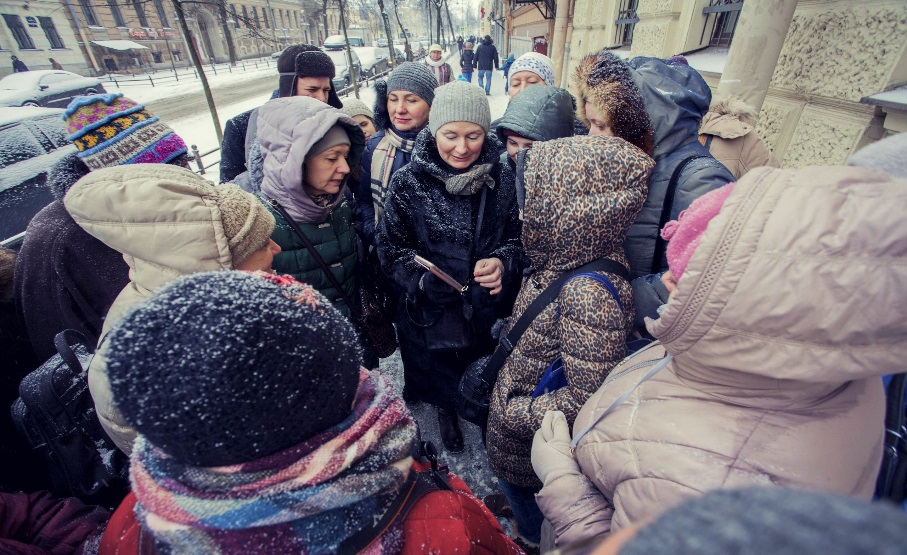 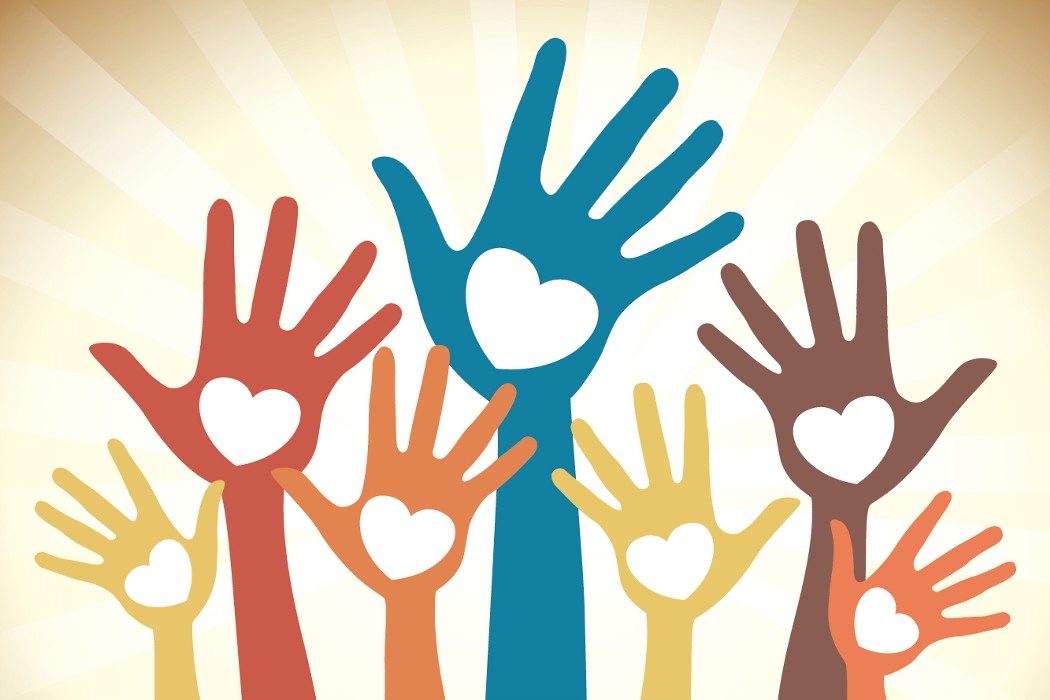 На 2018 год 
РОО «ОС МКД» при участии 
КГИОП и ВООПИК в рамках 
года Добровольца и Волонтера инициировала следующий ряд проектов
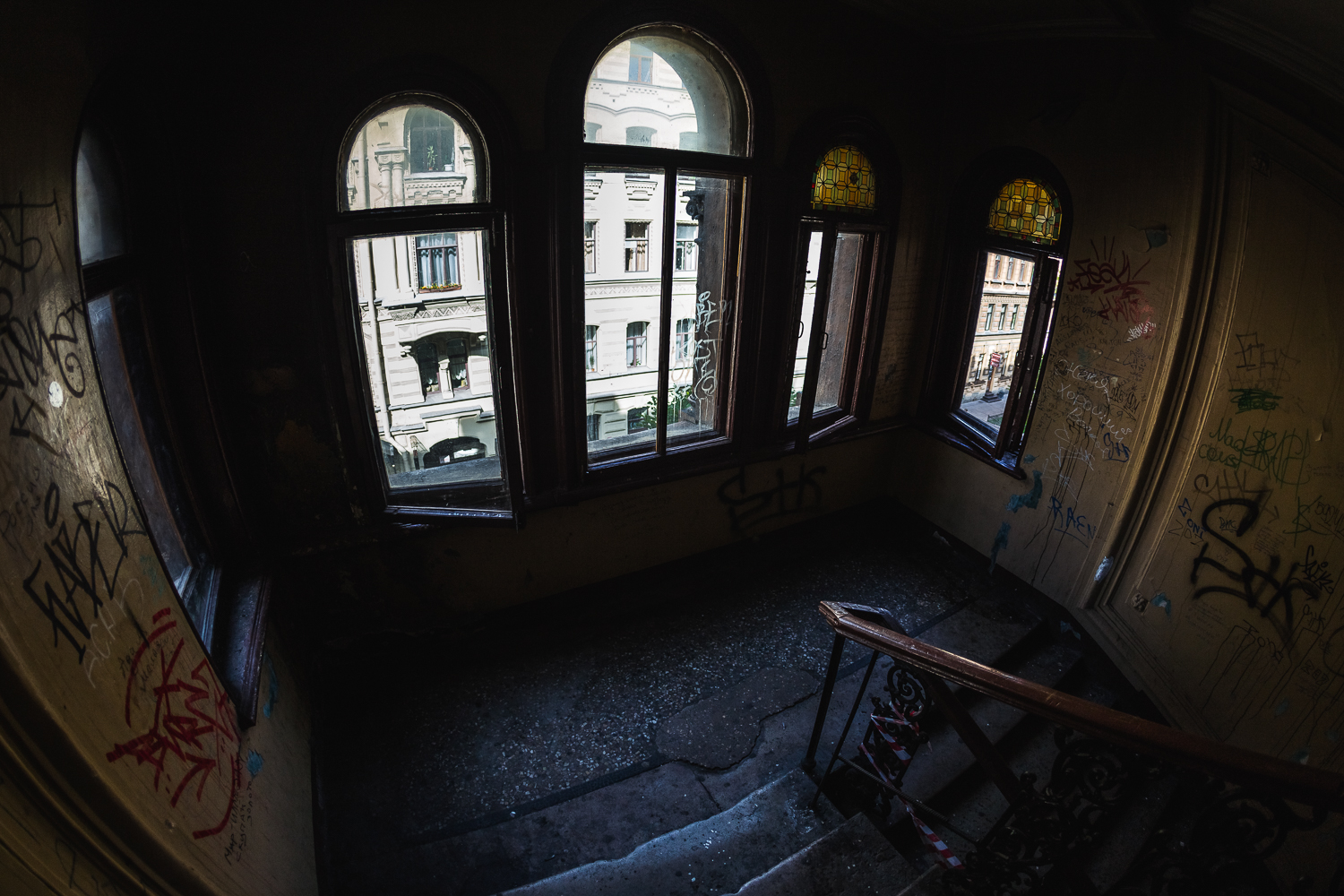 «ЧистоПитер»
Проект создан привлечь внимание общественности к «неоднозначному» состоянию исторических «парадных» в доходных домах Санкт-Петербурга. 
Больше половины парадных и черных лестниц в исторических районах Петербурга на данный момент находятся в плачевном состоянии, хотя некоторые из них, по своим уникальным архитектурным решениям и убранству, не уступают роскошным дворцам и особнякам. За частую разбиты неповторимые витражи, затёрты красочные фрески,  сбита лепнина, расколоты перила парадных лестниц, разрушены мозаичные и мраморные полы, обшарпаны стены с вызывающими отвращение граффити, другими словами – дома пребывают в крайне непрезентабельном и запущенном состоянии.
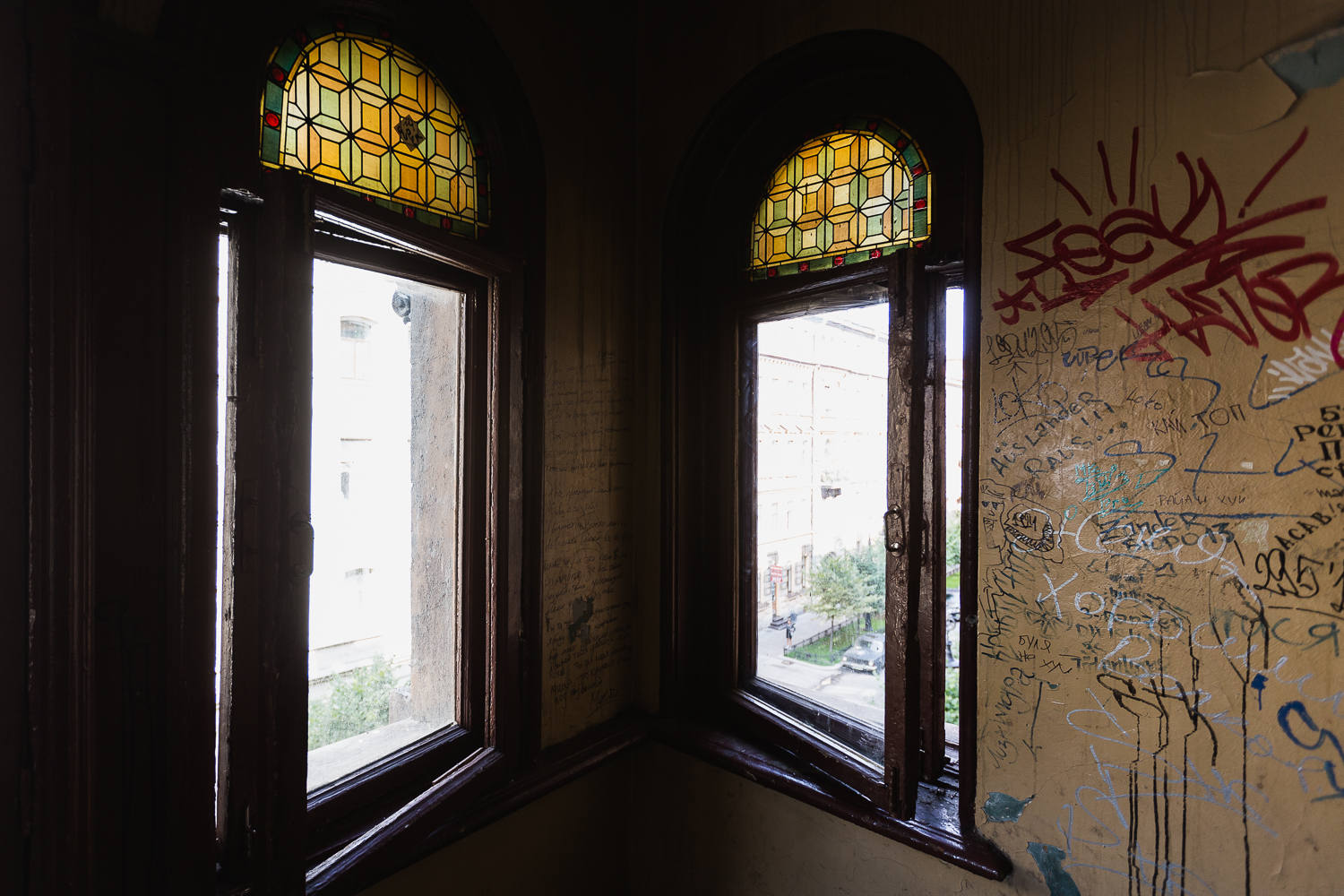 «ЧистоПитер»
Этапы и реализация проекта.
1. Приглашаются несколько «образцовых» собственников или председатель МКД, волонтеры. 
2. Выбирается парадная лестница в запущенном состоянии (разрисованная, замазанная коммунальщиками, разрушенная, возможно сгоревшая), 
3. Выбранные участники начинают приводить парадную в надлежащее состояние (отмывать, реставрировать) парадную.
4. После того как участники отмыли «парадную», их переодевают в костюмы конца 19 века.
5. Собственники говорят о, том, что если самим жильцам не озаботится состоянием своих парадных, то очень долго можно жить в помойке и, ругать коммунальщиков, и безосновательно говорить про «культурную столицу» и «город-музей». Призывают всех относиться к наследию с уважением и заботой.
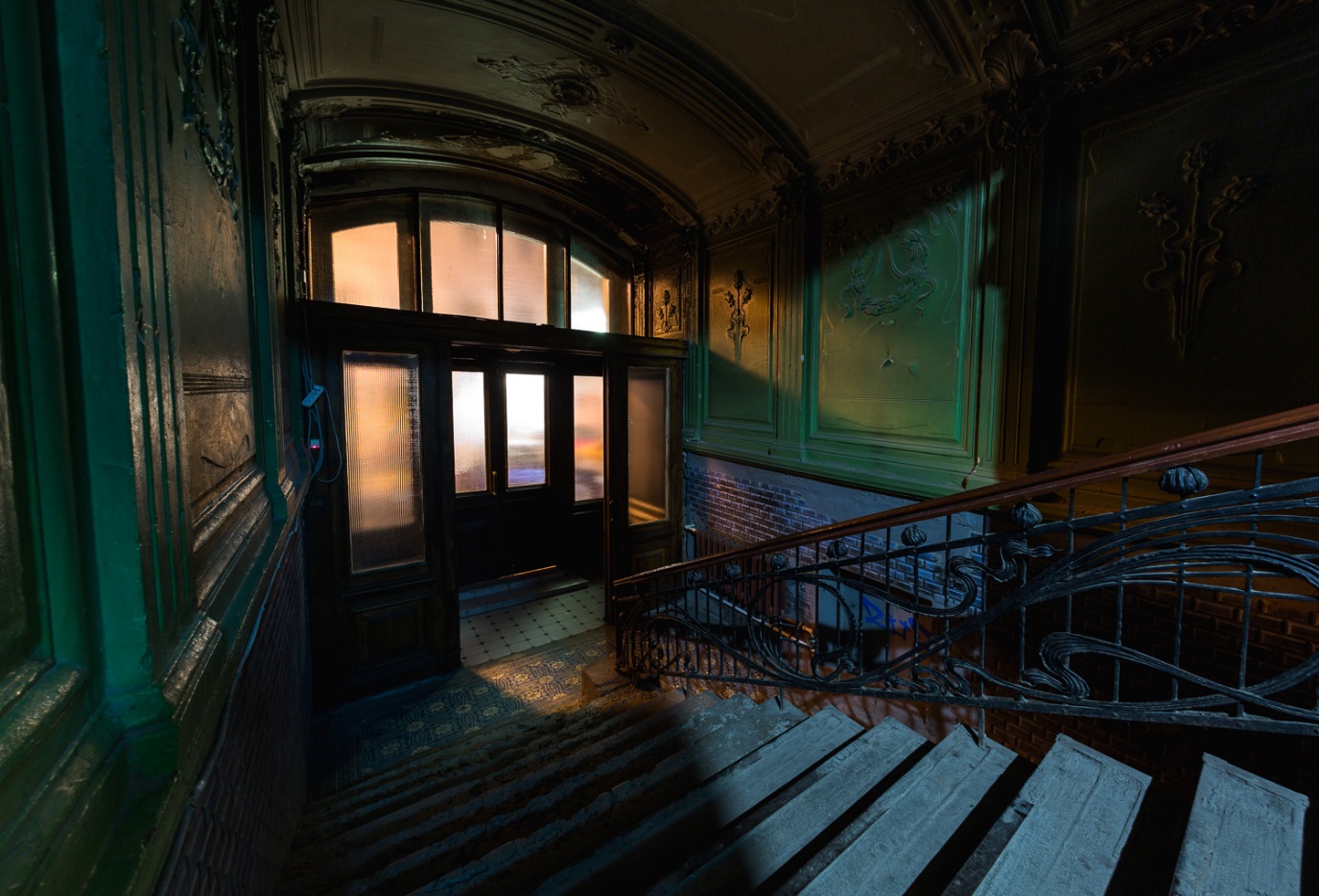 «Музей-парадная»
Проект создан привлечь внимание общественности к исторически-оригинальному облику жилого старого фонда, показать нравы и нормы коммунального быта прошлого и разнообразить экскурсионную  палитру и добавить  массу неожидаемых эмоций для всех тех, кто активно знакомится с Санкт-Петербургом.
За последние годы наметилась ощутимая потребность в расширении целевых экскурсионных мероприятий в сторону ознакомления именно с подспудным Петербургом, если сказать образно – проникновение ему под кожу, в самую скрытую, даже от большинства жителей города, часть, где могут происходить просто ошеломительные открытия, подобные обнаружению уникальных художественных полотен, скрытых под слоями штукатурки и краски. Советский и перестроечный период истории России был не шибко учтив к памятникам архитектуры, а уж ежели город сам по себе огромный единый памятник, то вся его уникальность и вовсе становилась сама собой разумеющейся, а где нет пиетета к собственному наследию – не будет для городского архитектурного базиса ничего позитивного.
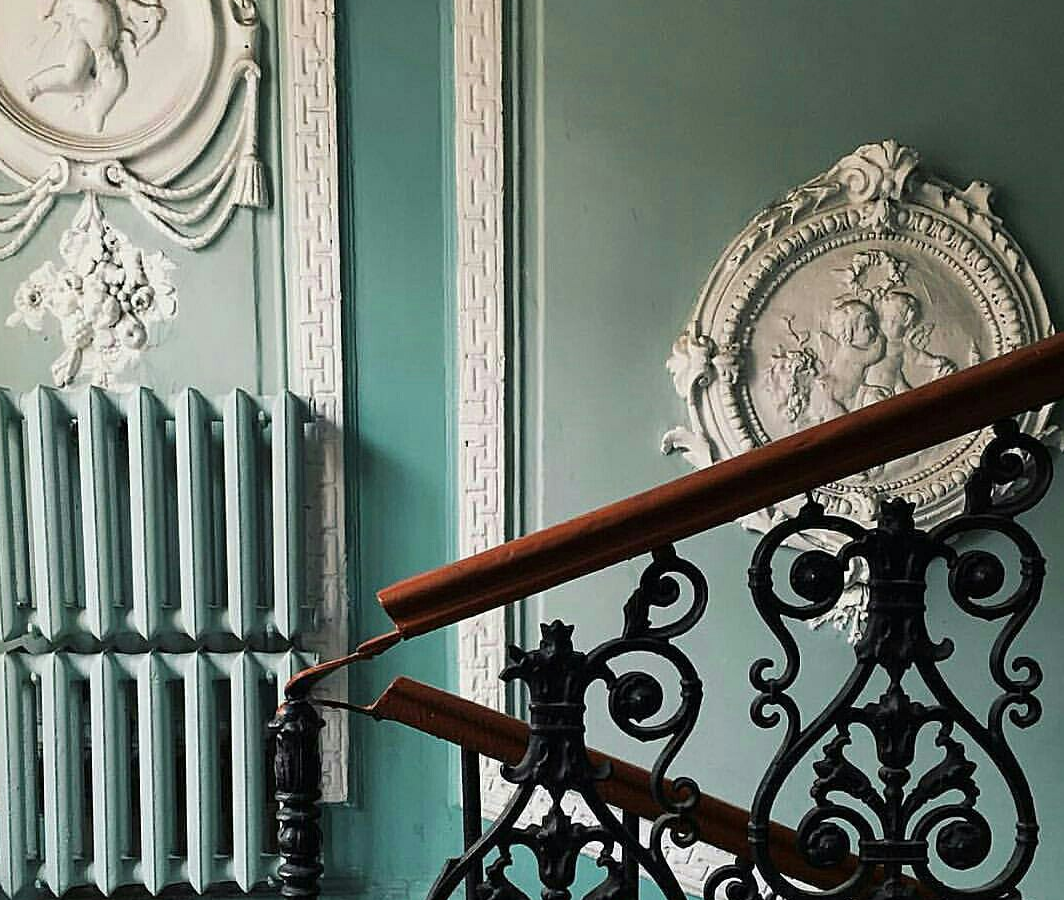 «Музей-парадная»
Этапы и реализация проекта.
1. Выбирается парадная лестница в историческом центре Петербурга. 
2. Производится ремонт и установка дополнительных охранных систем (домофоны, замки).
3. Полностью восстанавливается весь оригинальный антураж – двери (звонки, глазки), стены и потолки (барельефы, лепнина), камины, оконные рамы и витражи, приспособления для чистки обуви и т.д.
4. На стены вешаются – исторические фотографии, дореволюционные рекламные объявления, памятки обязанностей 
дворников и швейцаров.
5. На лестничных площадках устанавливаются небольшие витрины, 
где собраны экспонаты (дверные ручки, галоши, бутылочки, 
билеты на трамвай и т.п.)
6. При входе ставятся два манекена – дворник и швейцар.
7. Устанавливается  ресепшен для администратора музея + место для продавца сувенирной продукции.
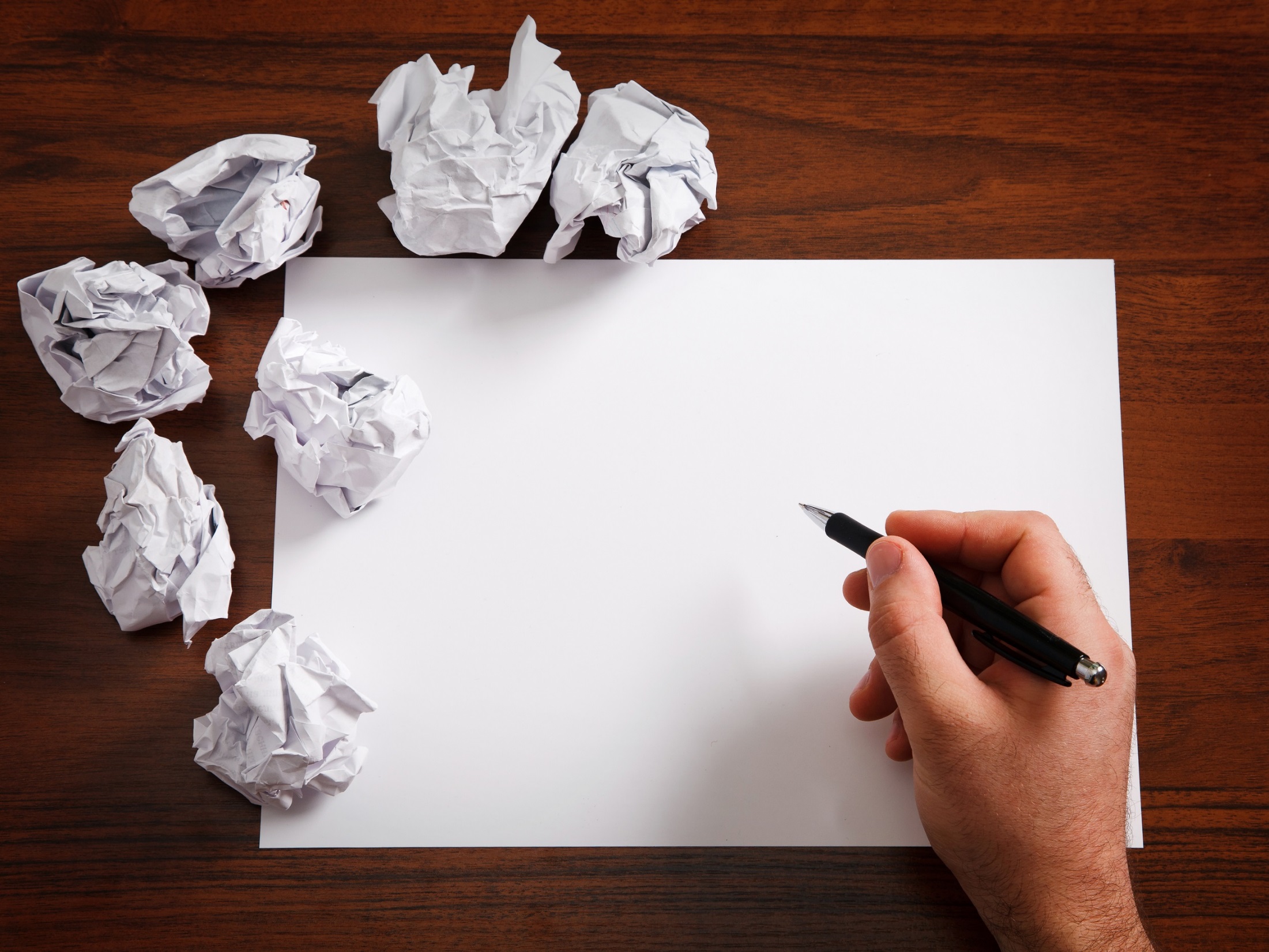 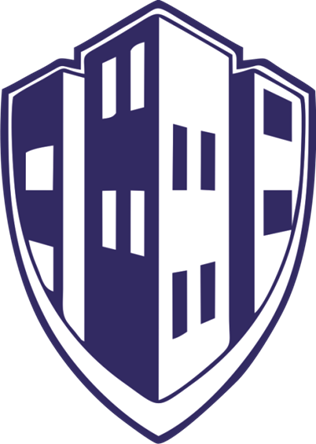 В настоящее время создана рабочая группа в рамкахФедерального Приоритетного проекта «Формирование комфортной городской среды» и повышения инвестиционной привлекательности Санкт-Петербурга по восстановлению архитектурного облика, ремонта, обустройства башен Местной противовоздушной обороны (МПВО), обеспечение возможности организации абсолютно «легальных» смотровых площадок в «видовых» местах исторической части Санкт-Петербурга для гостей и жителей города (Проект «МПВО»), в которую вошли  представители  РОО «ОС МКД»,Жилищного комитета СПб и управляющих компаний.Проект взят под личный контроль Вице-губернатора г. Санкт-Петербург Николая Леонидовича Бондаренко.
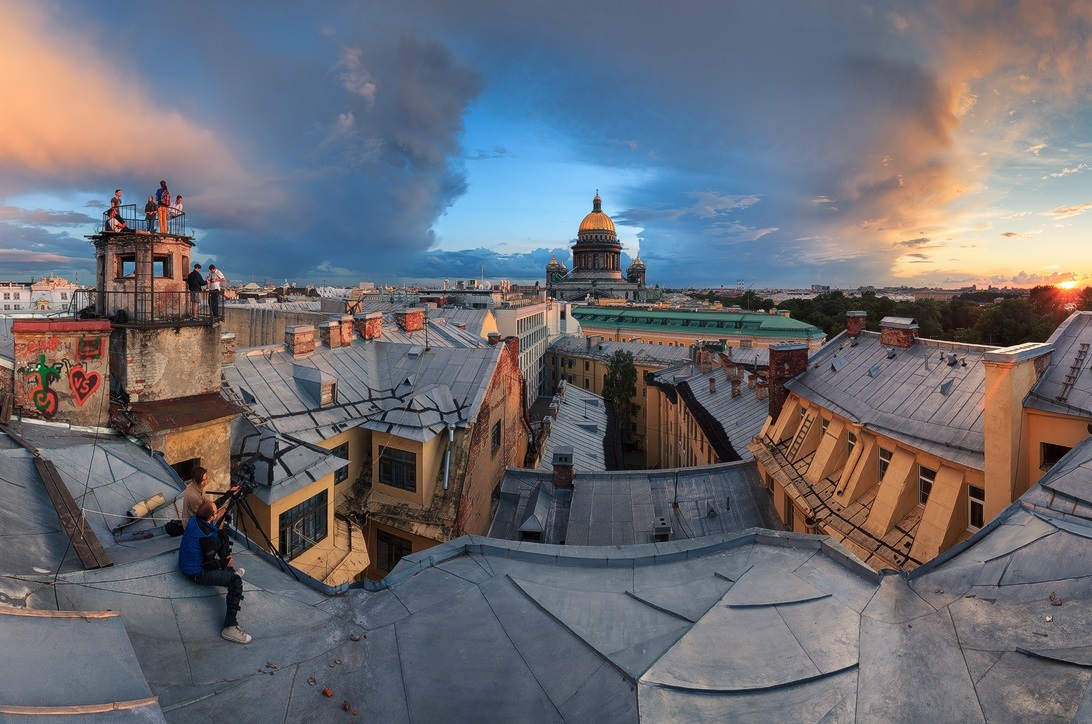 «Обзорные площадки МПВО»
Цели проекта :
- исключить нелегальные проникновения на общедомовую собственность, содержащие опасность для жизни,  руферов-экскурсоводов с целью наживы на туристах;
- остановить акты вандализма и порчи общедомового имущества;
- повышение привлекательности жилого фонда г. Санкт-Петербург, путем восстановления запущенных объектов;
- капитальное  восстановление объектов – ремонт разрушенных башен МПВО с целью оптимизации и адаптации их под социальные задачи;
- создание легальных смотровых площадок для туристической привлекательности г. Санкт-Петербург.
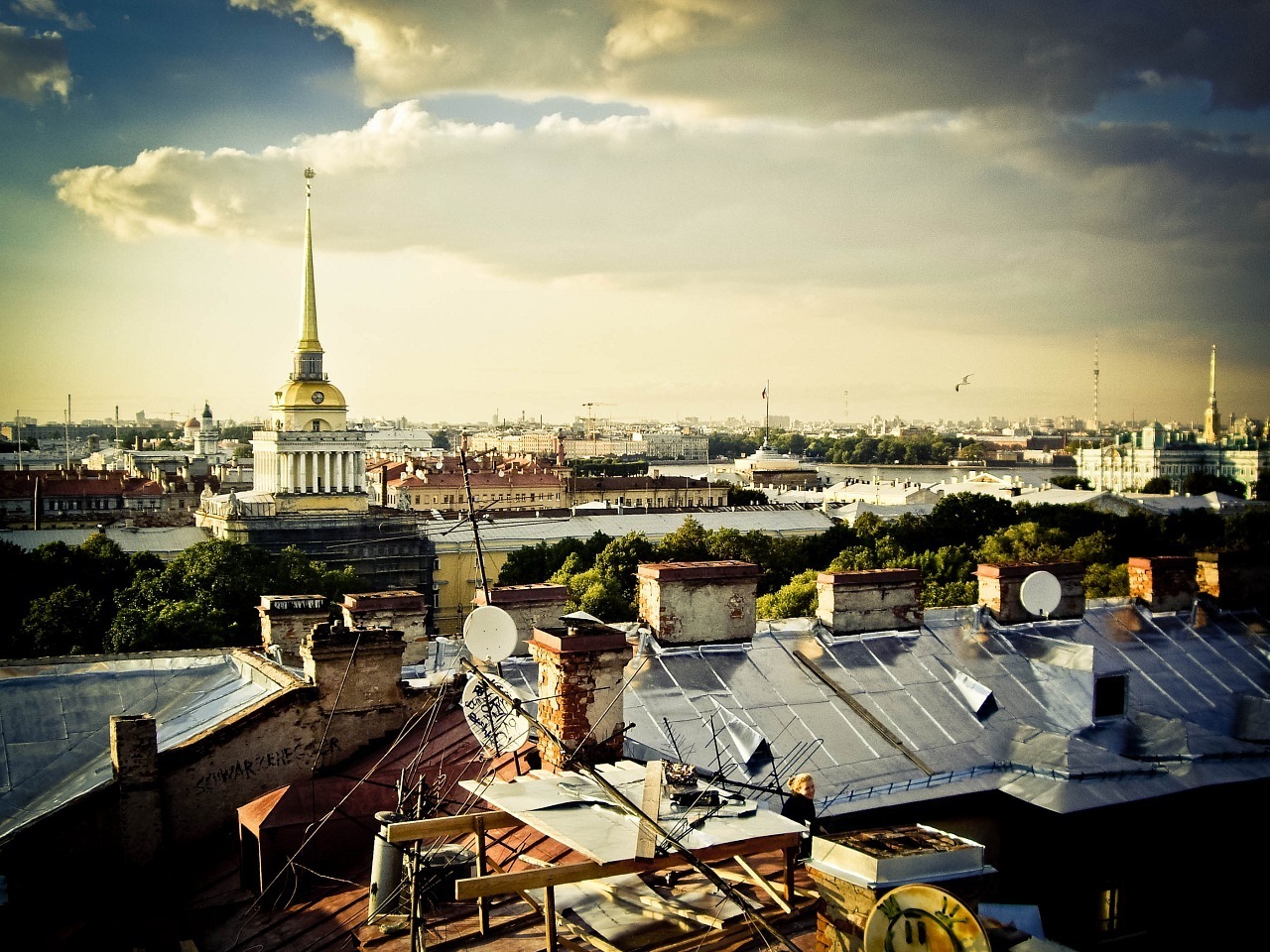 «Обзорные площадки МПВО»
Использование башен МПВО в образовательных и туристических
 целях позволит сделать посещение подобных объектов безопасным и комфортным для людей всех возрастов и социальных слоев.
В настоящее время Петербург переполнен предложениями о экскурсиях и мероприятиях на крышах города. В 90% случаев это нелегальные, ни с кем не согласованные действия на многоквартирных домах с ведением незаконной коммерческой деятельностью. 
Для осуществления данной деятельности руферы-экскурсоводы прибегают ко взломам и порче различных охранных систем – начиная выводом из строя подъездных домофонов и заканчивая срезанием навесных замков и снятия дверей с петель. Также во время прогулок за частую портятся элементы кровли и фасадных элементов здания. “Экскурсии” представляют собой угрозу для жизни, посещающих их граждан, так как крыши оборудованы только кровельными ограждениями, которые принимаются за защитные сооружения, хотя данными не являются, а на некоторых крышах они отсутствуют вовсе, либо держатся на «честном» слове.
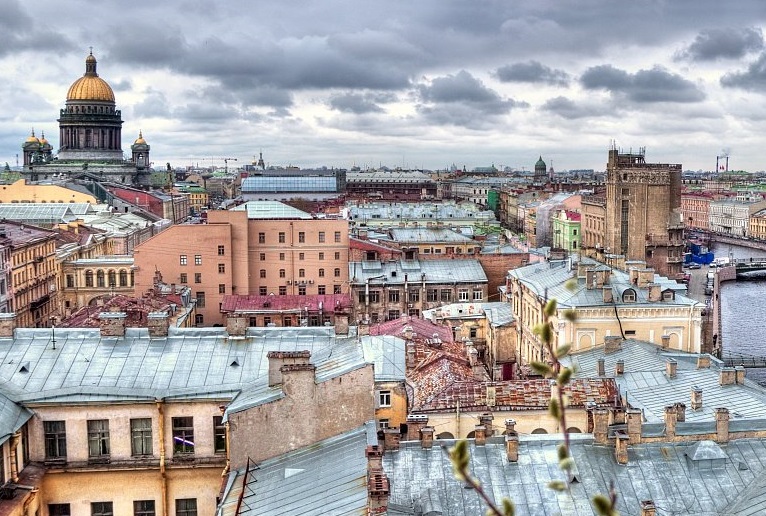 «Обзорные площадки МПВО»
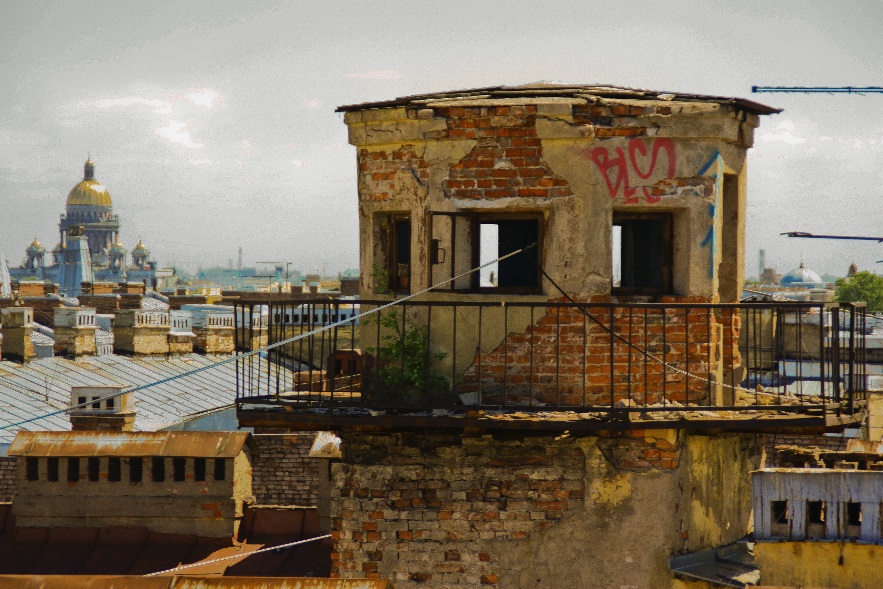 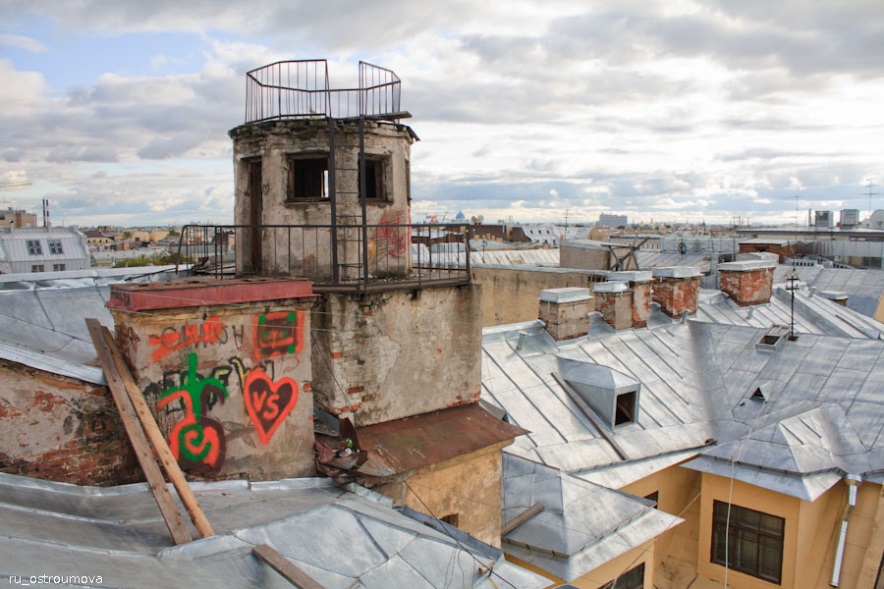 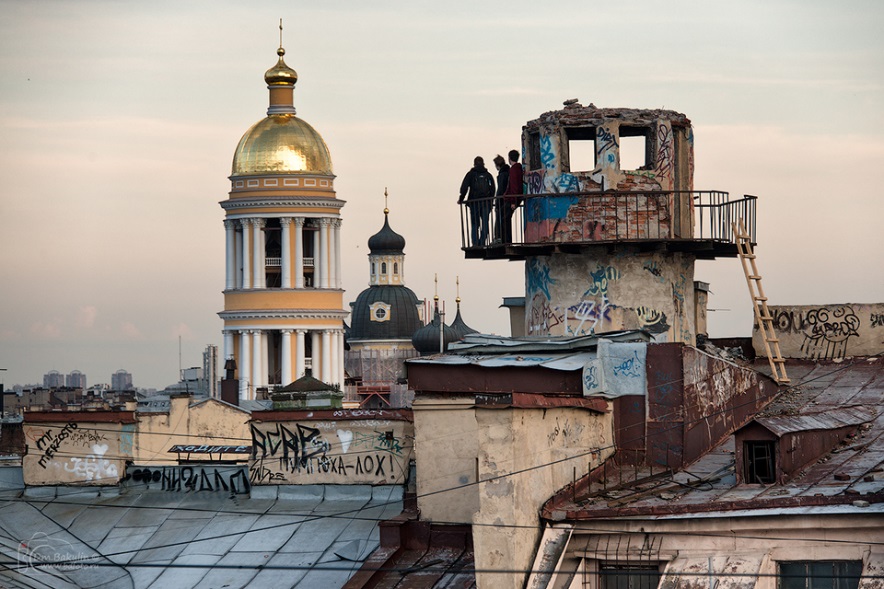 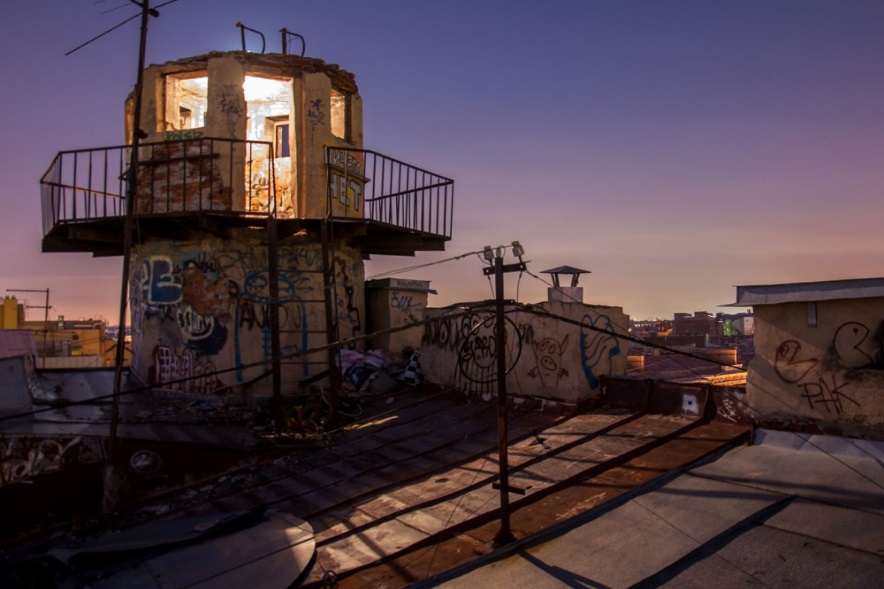 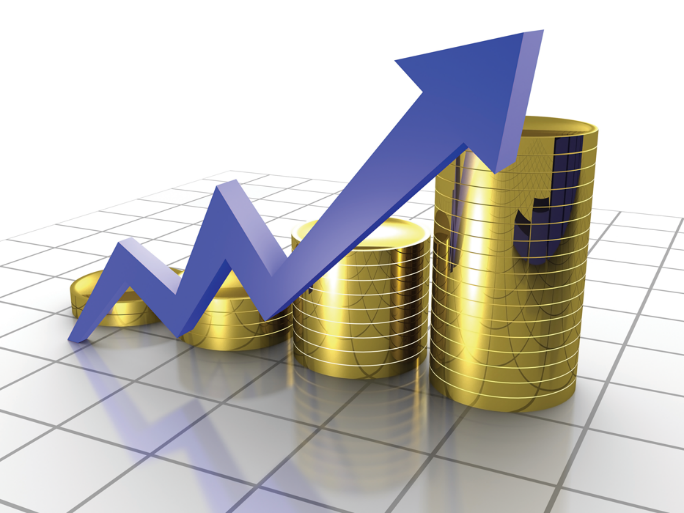 Доходно 
или обременительно
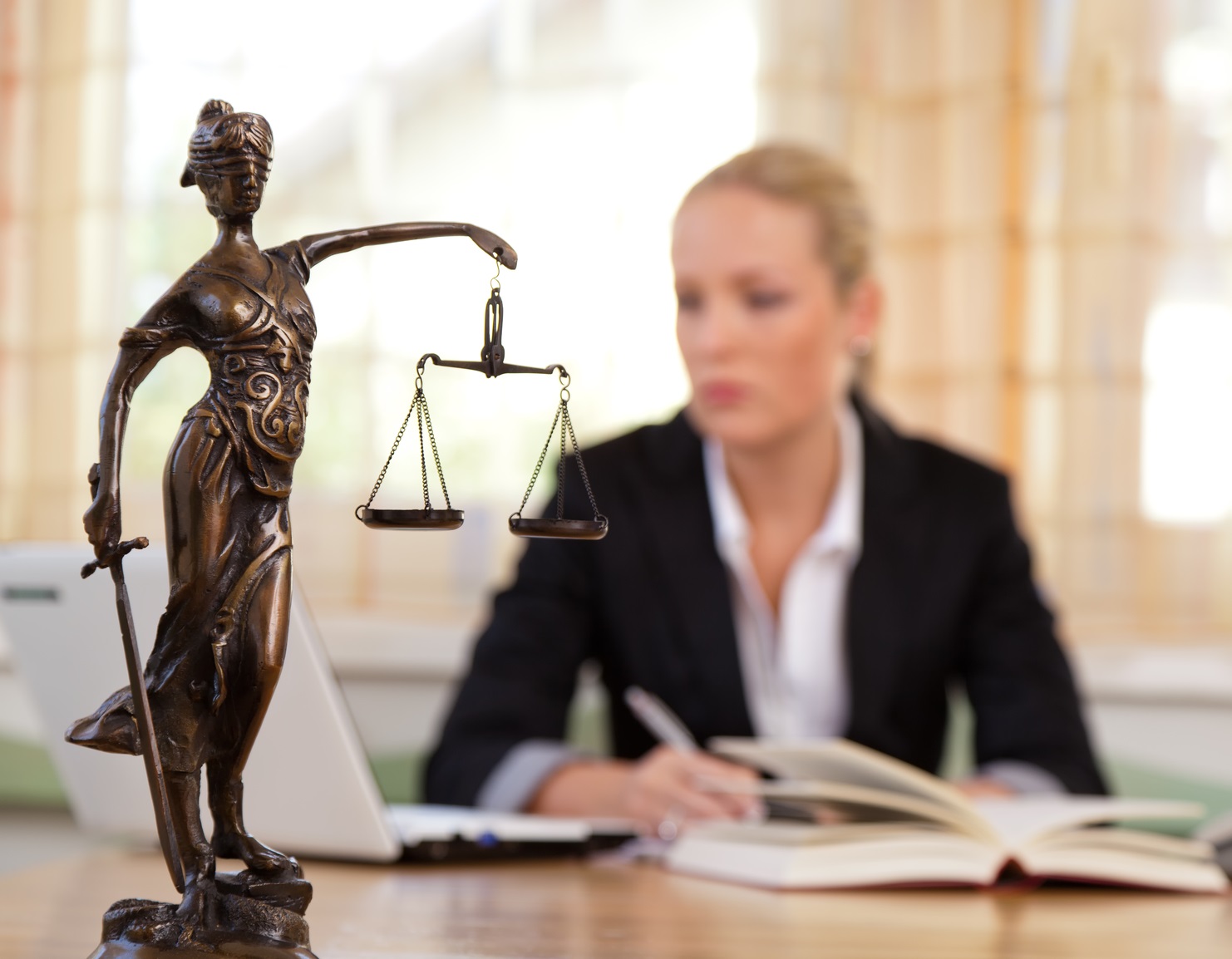 Основания
Частью 2 статьи 36 ЖК РФ за собственниками помещений в многоквартирном доме закреплено право владения, пользования и в установленных ЖК РФ и гражданским законодательством пределах распоряжения общим имуществом.  
Передача во временное пользование и (или) владение общего имущества МКД, в том числе в целях получения дохода в соответствии с частями 2-4 статьи 36 статьей 44 ЖК РФ осуществляется исключительно на основании решения общего собрания собственников помещений в МКД.
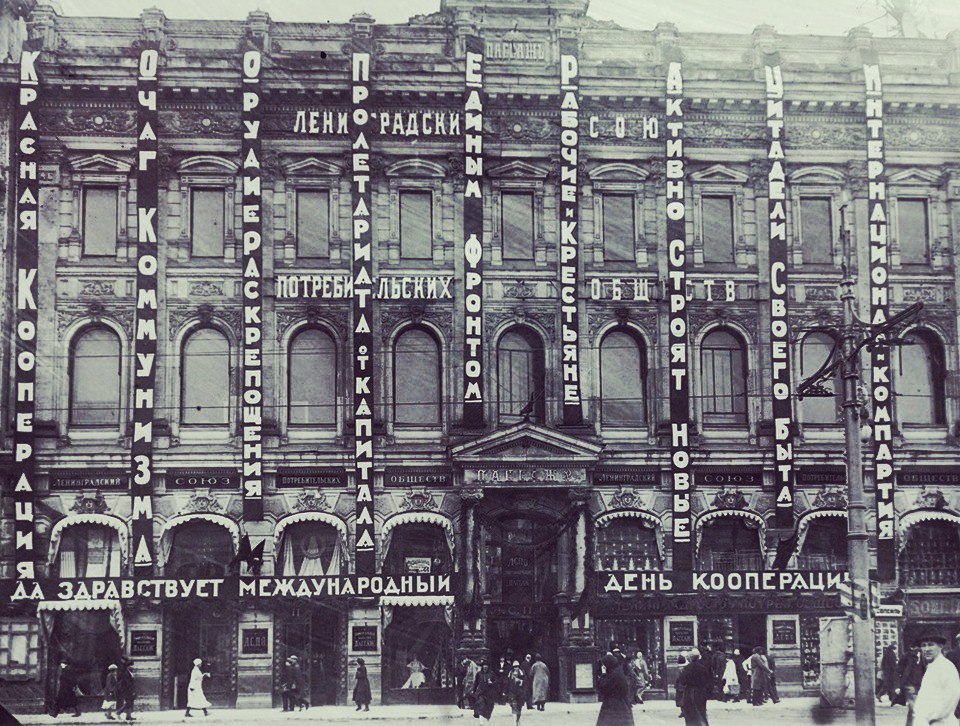 Примеры использования общего имущества для извлечения прибыли
Сдача в аренду стен и крыши дома в целях размещения рекламы, воздуховодов и кондиционеров,  или телекоммуникационного оборудования;
Сдача в аренду помещений лифтерных,  мусорокамер, технических подвалов, неиспользуемых по прямому назначению;
Сдача в аренду земельных участков.
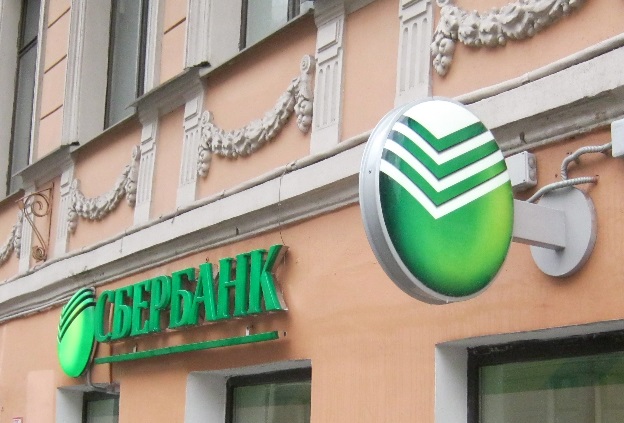 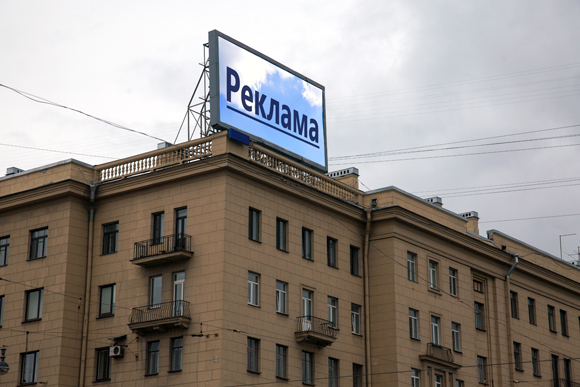 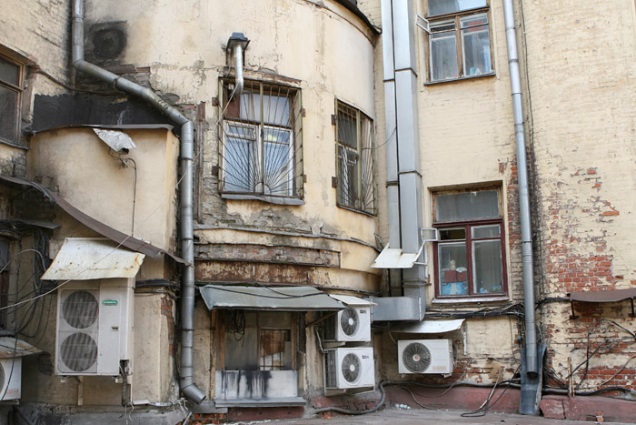 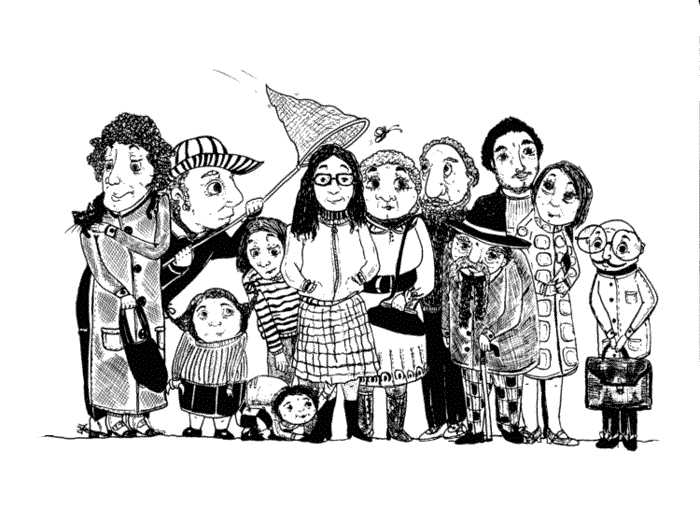 На сегодняшний день
В основном собственники плохо понимают, а зачастую и 
не представляют как и на каком основании формируются и используются дополнительные финансовые средства, получаемые от использования общего имущества МКД, так как они вычеркнуты из этого процесса. Задача первая - включить их в этот процесс. Для этого  необходимо передать права на подписание договоров по использованию общего имущества САМИМ собственникам дома, например председателю Совета МКД, по решению ОСС.
Данная практика позволит им быть вовлеченным в ведение переговоров, полностью контролировать движение денежных средств от договоров и принимать решения по размещения нового оборудования.
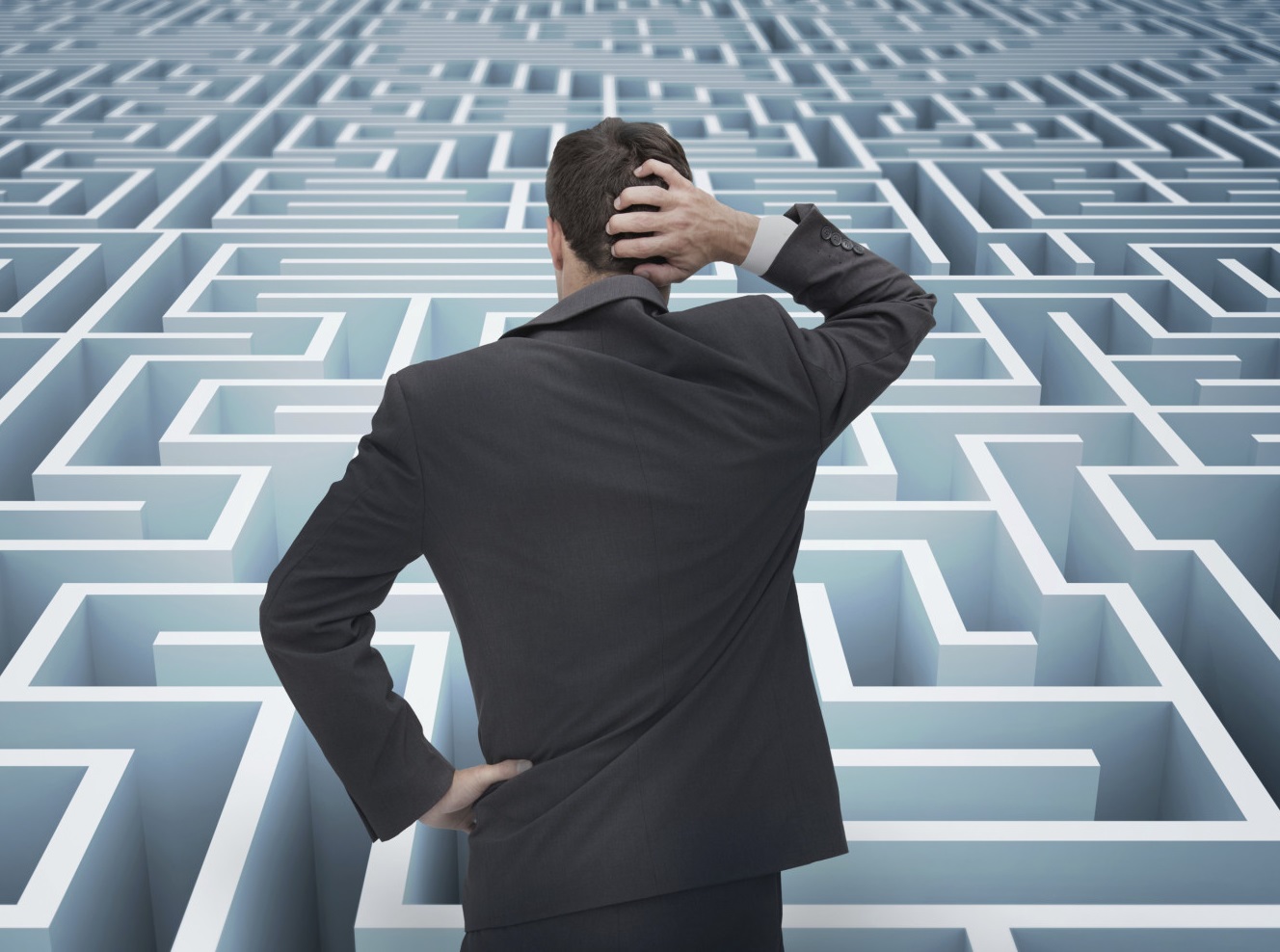 Что мешает эффективному использованию ОДИ
-  отсутствие возможности зарегистрировать право на ОДИ в Росреестре;
-  противостояние недобросовестных УК производить сбор средств от использования ОДИ под контролем собственников; 
-  низкая правовая грамотность собственников МКД;
-  отсутствие четко прописанного механизма между собственниками МКД и поручителями.
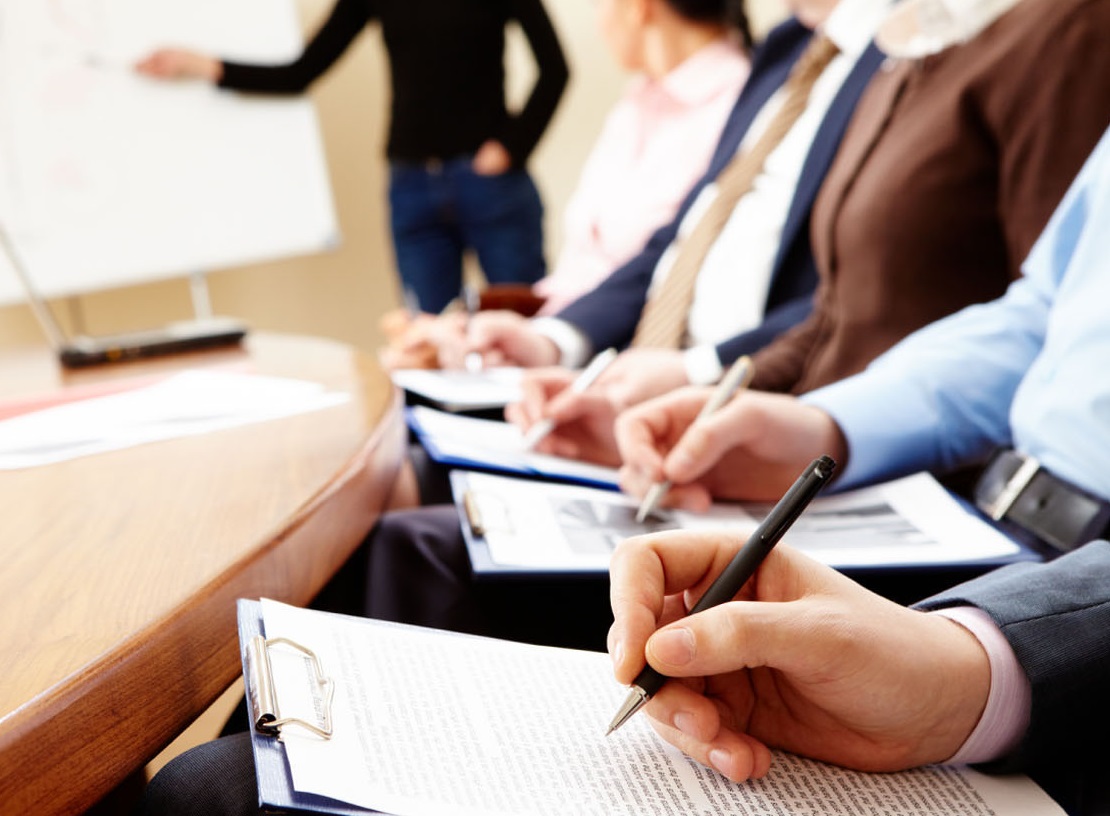 « Программа жилищного просвещения»
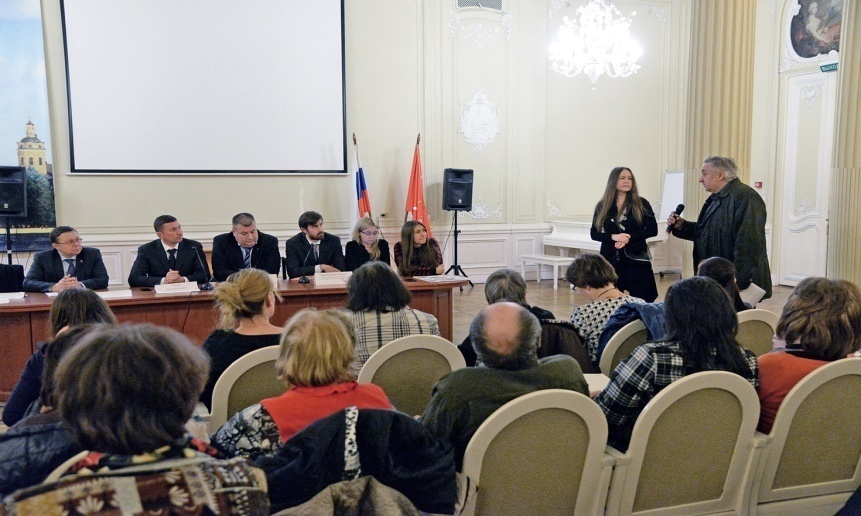 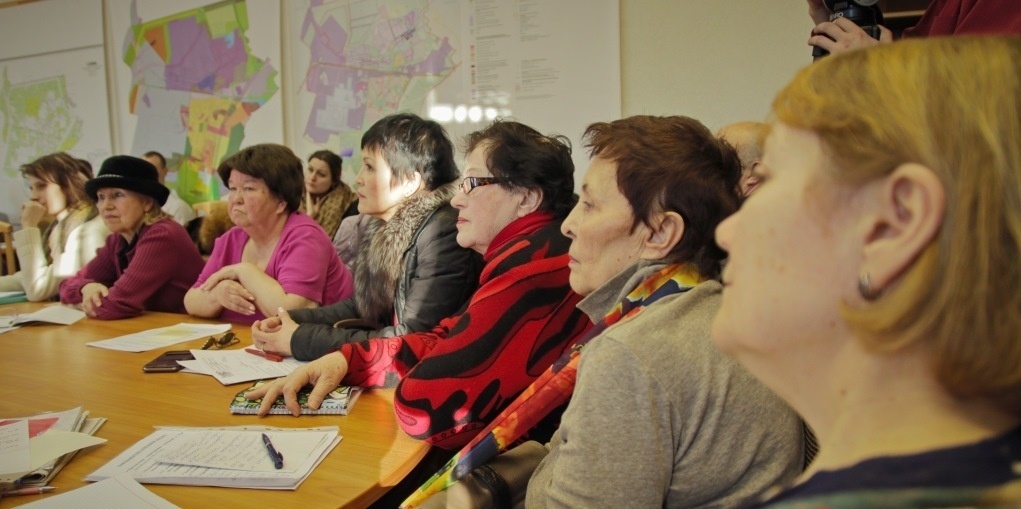 В рамках проекта СПб РОО «ОС МКД» проводятся еженедельные бесплатные обучающие семинары и круглые столы по теме использования общедолевого имущества 
во всех районах города.
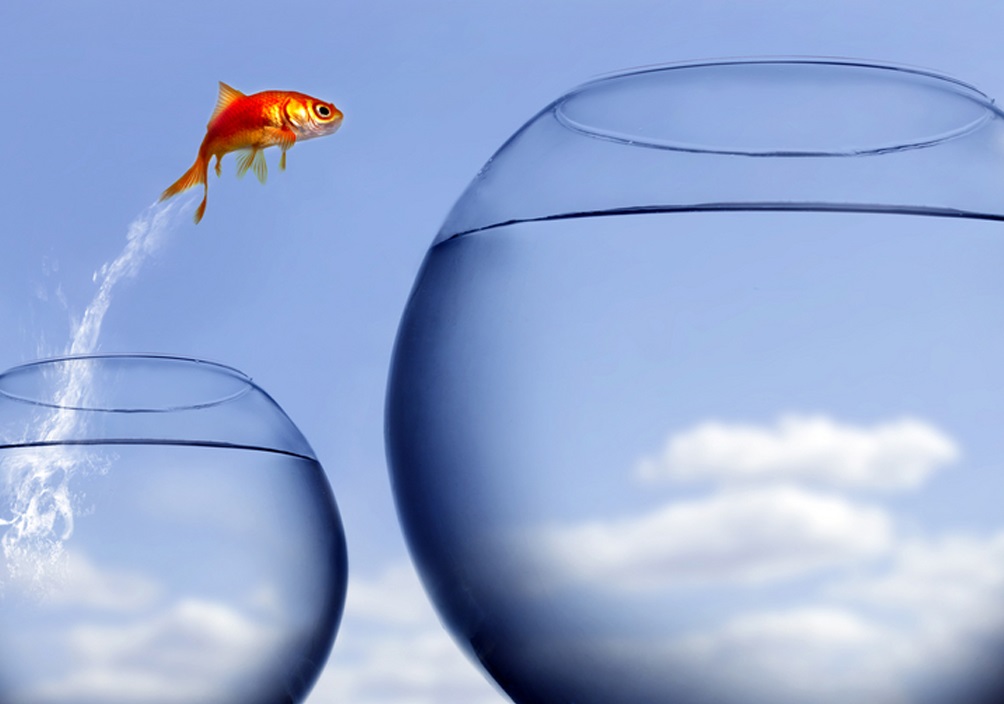 Появляются следующие возможности
-    эффективно компенсировать мелкие расходы    деятельности совета МКД (проведение собраний, сотовая связь, интернет); 
-    предусмотреть вознаграждение членов совета МКД, без дополнительных расходов со стороны собственников;
-    расширить объём работ по текущему ремонту и содержанию МКД;
-    благоустроить придомовую территорию; 
-    переводить средства на счет оператора; капитального ремонта 
-    улучшение условий безопасности проживания
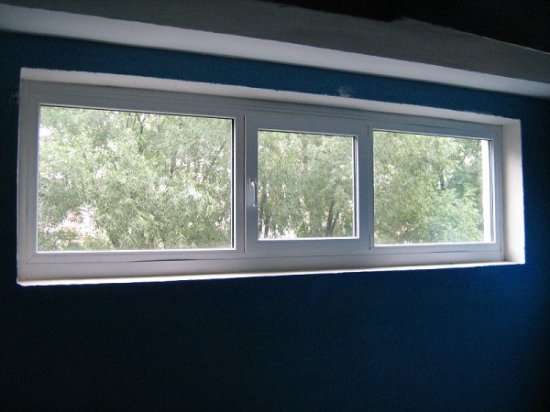 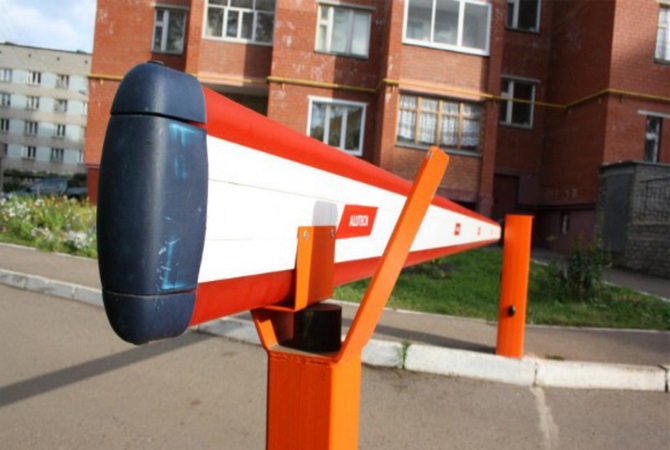 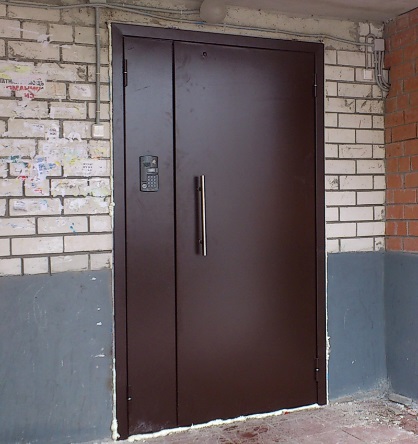 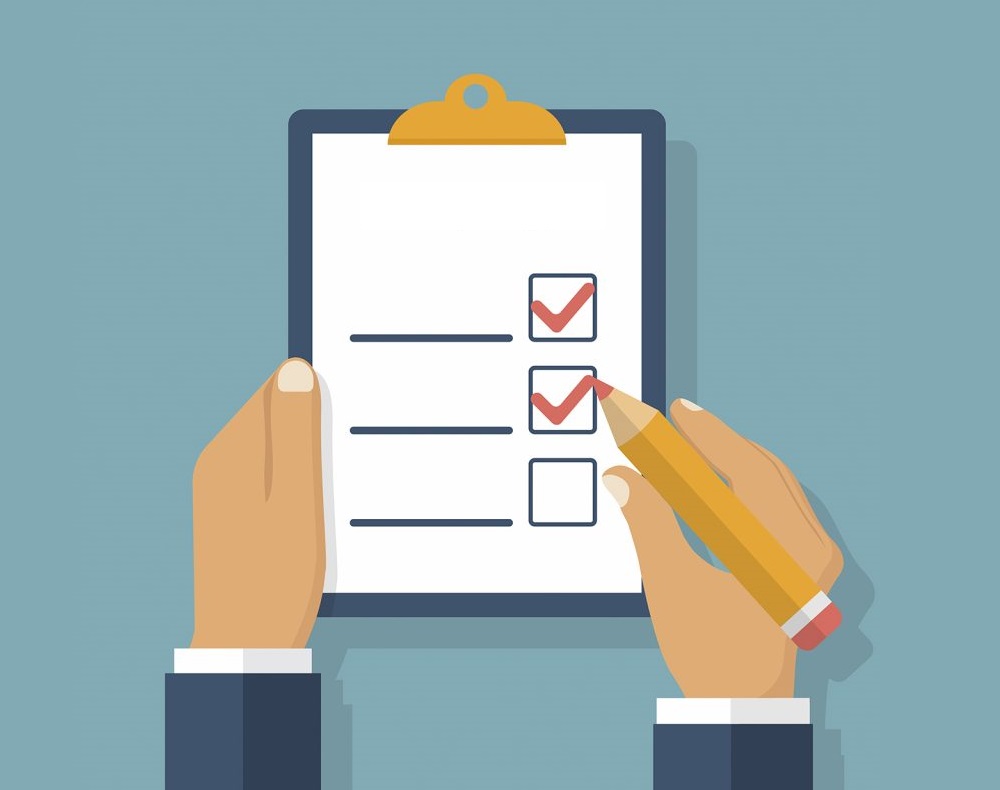 Организационные этапы
-  собрание собственников помещений в МКД
-  выбор лица, уполномоченного от имени собственников, заключать договора по использованию ОДИ;
-  подготовка и заключение договора поручения с агентом (например УК);
-  заключение трехсторонних договоров с владельцами дополнительного навесного оборудования и арендаторами; 
-  реализация планов по использованию собранных денежных средств.
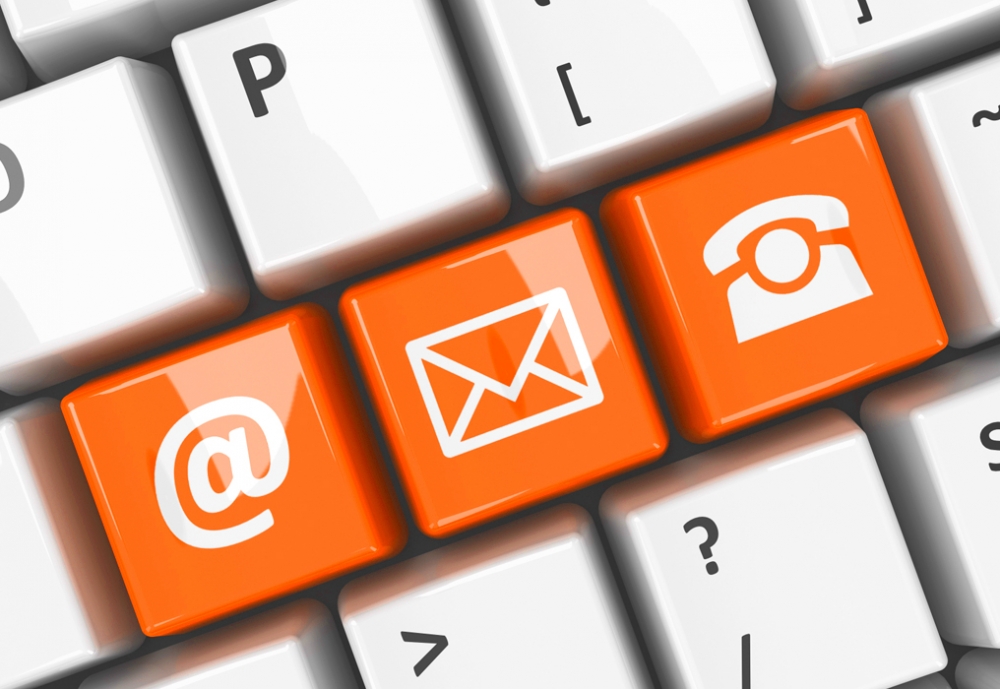 Контакты
Руководитель (Президент) РОО "Объединение советов многоквартирных домов":
Калядин Олег Степанович
Адрес : 197198 г. Санкт-Петербург 
ул. Введенская д.7 офис 44
Телефон : +7(911)921-00-02 
Электронная почта : roogkh@mail.ru